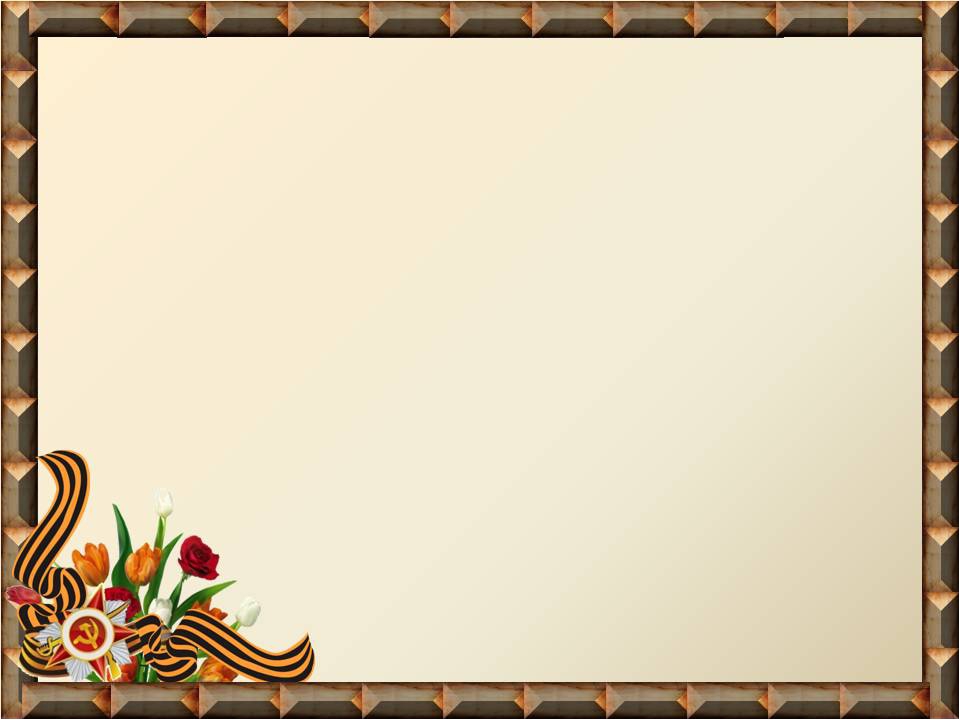 АДМИНИСТРАЦИЯ ГОРОДА ЕКАТЕРИНБУРГА 
ДЕПАРТАМЕНТ ОБРАЗОВАНИЯ
Филиал Муниципального бюджетного дошкольного образовательного
учреждения – детского сада «Детство» детский сад №22
Познавательно – творческий проект
«Салют героям!»
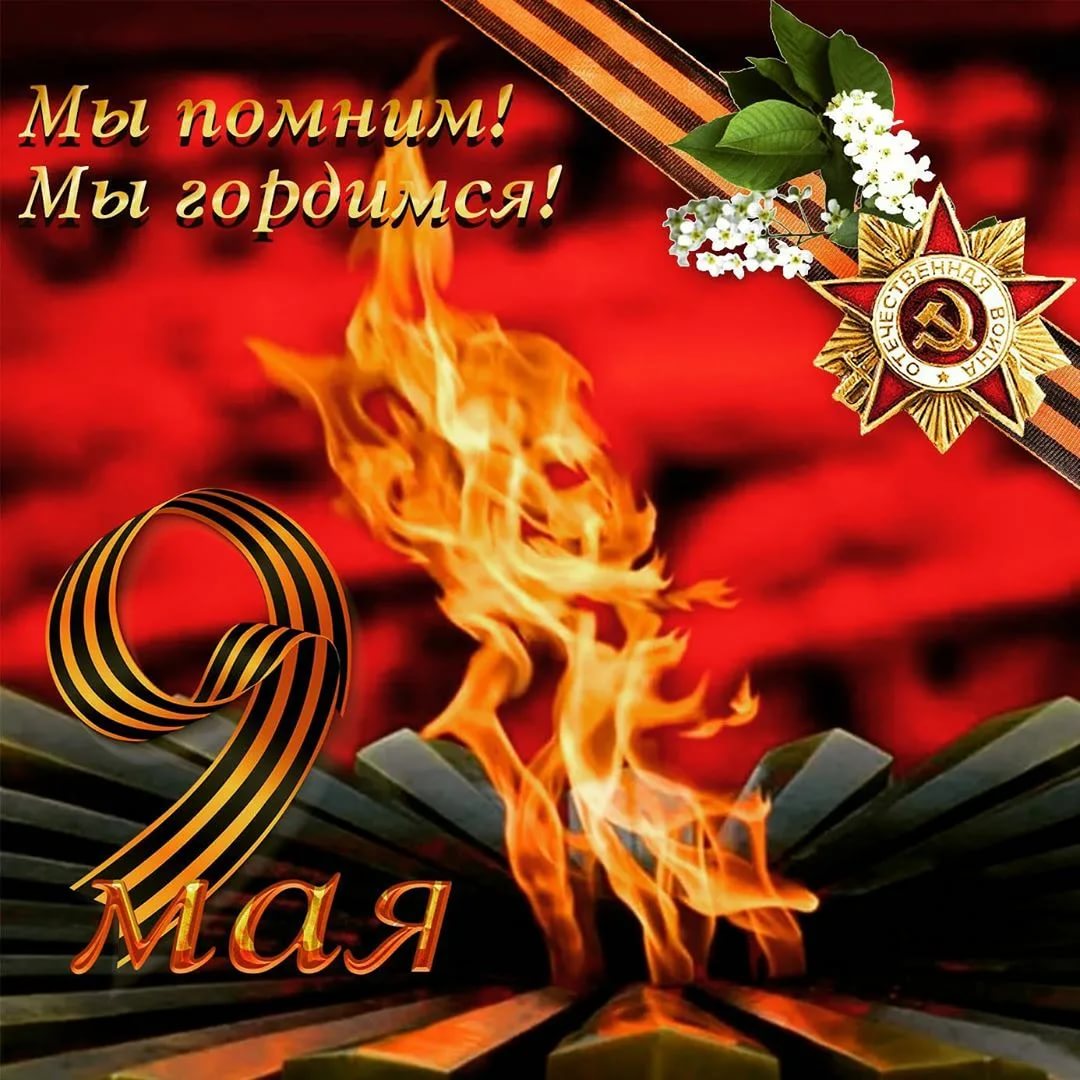 Исполнители:
Подготовительная группа «Звездочки»
Дудник Светлана Ивановна, воспитатель
Чечерина Наталья Евгеньевна, 
музыкальный руководитель
Екатеринбург, 2021
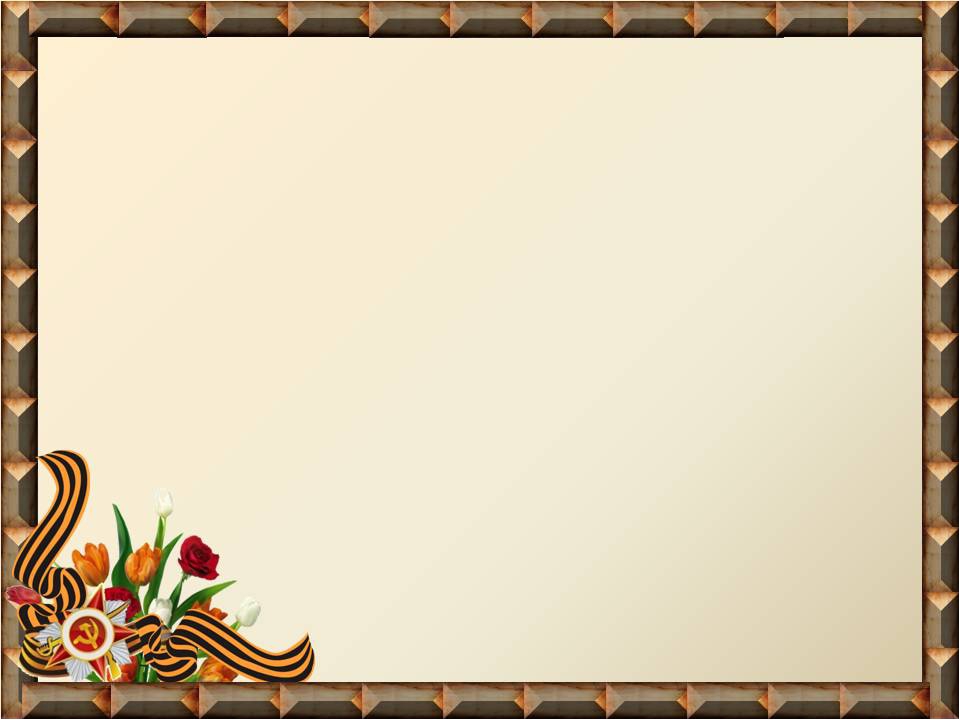 Цель: формирование представлений детей о Великой Отечественной войне, бережного отношения к народной памяти.
Задачи:
1. Расширить представления детей о Великой Отечественной войне;
2. Формировать у детей представления о подвиге народа, который встал на защиту своей Родины в годы Великой Отечественной войны;
3. Воспитывать нравственные чувства (любовь, ответственность, гордость) к людям старшего поколения, уважение к защитникам Отечества.
Тип проекта:
По доминирующей деятельности  - проектная деятельность.
По предметно – образовательной области – познавательно – творческая деятельность.
По продолжительности – краткосрочный (апрель)
По характеру контактов – индивидуальная и коллективная работа
Актуальность: патриотическое воспитание детей - одна из основных задач дошкольного воспитания. Именно в это время закладываются предпосылки гражданских качеств. Для формирования у детей основ гражданской культуры, социально – нравственного развития личности, необходимо получение знаний о родной стране. Приобщение к ее истории помогут воспитать любовь и привязанность к своей Родине, уважение к ее героическому прошлому, осуществить воспитание детей в духе патриотизма.
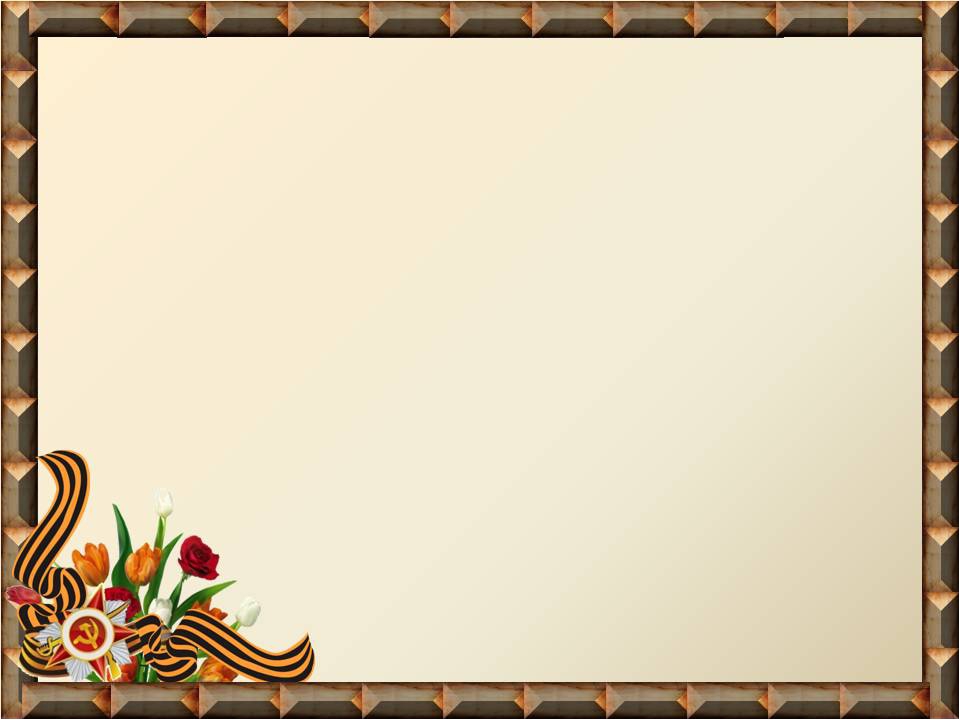 Проблема: современные дети разделены во времени с непосредственными участниками Отечественной войны уже несколькими поколениями. Каждое следующее поколение знает о Великой Отечественной войне все меньше и меньше. Уже в дошкольном возрасте ребенок должен знать, в какой стране он живет, чем она отличается от других стран, как боролась с врагами во имя мира на нашей земле, во имя безоблачного детства маленьких граждан. 

Пути решения: совместная деятельность взрослого и детей - беседа, рассматривание иллюстраций, чтение художественной литературы, показ презентации «День Победы», «Мой прадедушка-солдат Победы», показ документального фильма про пионеров героев 1941-1945 гг., дидактические игры, художественное творчество, выставка технического творчества, выставка макетов, коллаж «Долгие версты войны», «Фронт и тыл», фотовыставка «Бессмертный полк», праздник «День Победы», музыкально-литературная композиция «Великий путь великой победы».

Планируемые результаты: создание условий для ознакомления дошкольников с  историей Великой Отечественной войны, положительная динамика развития восприятия произведений литературы, живописи, музыки о войне.
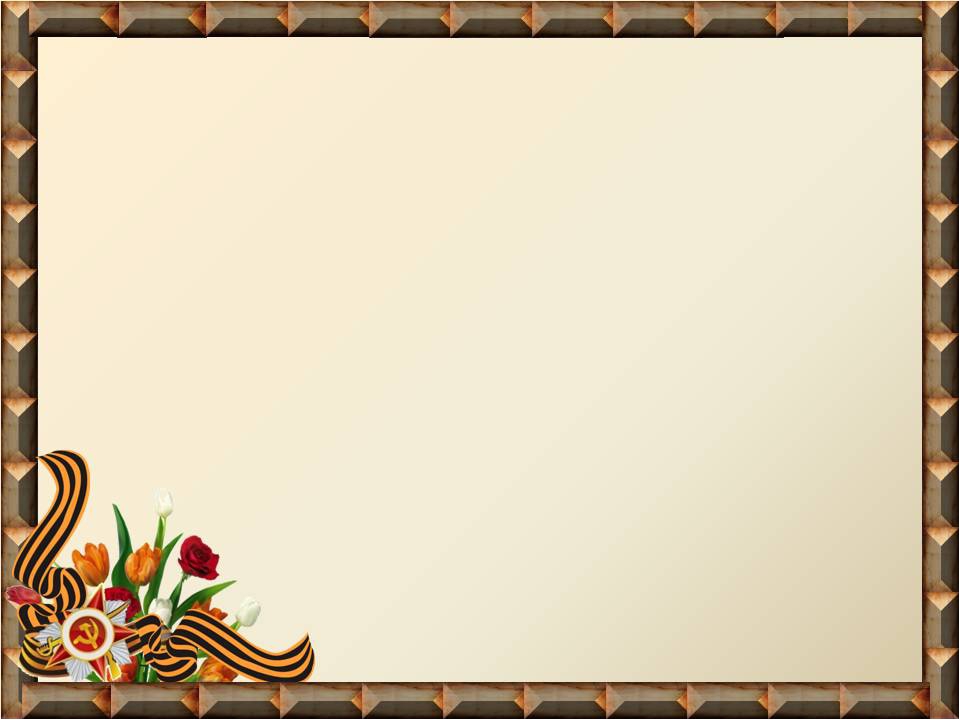 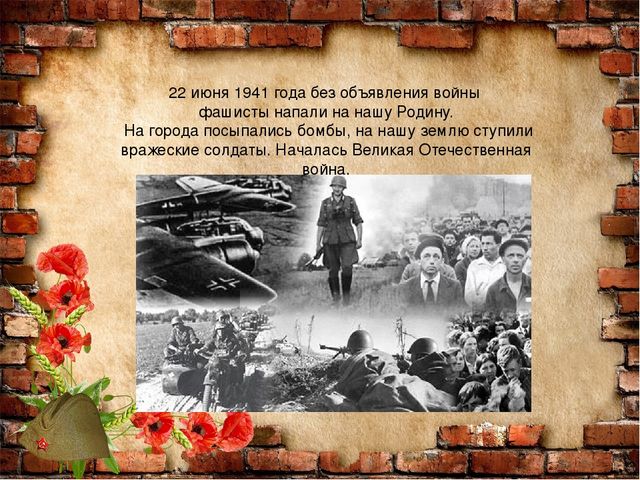 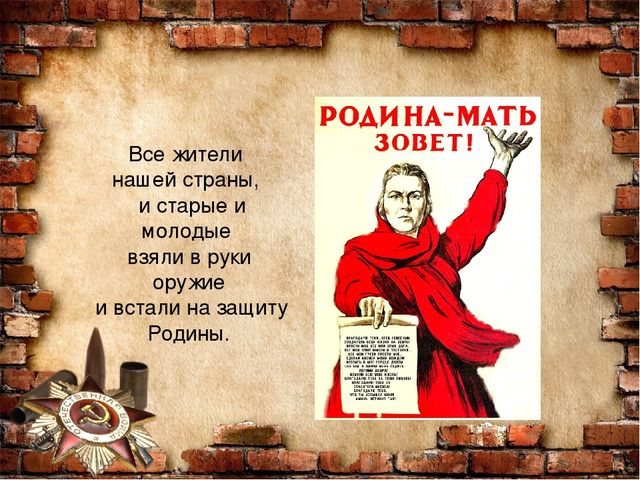 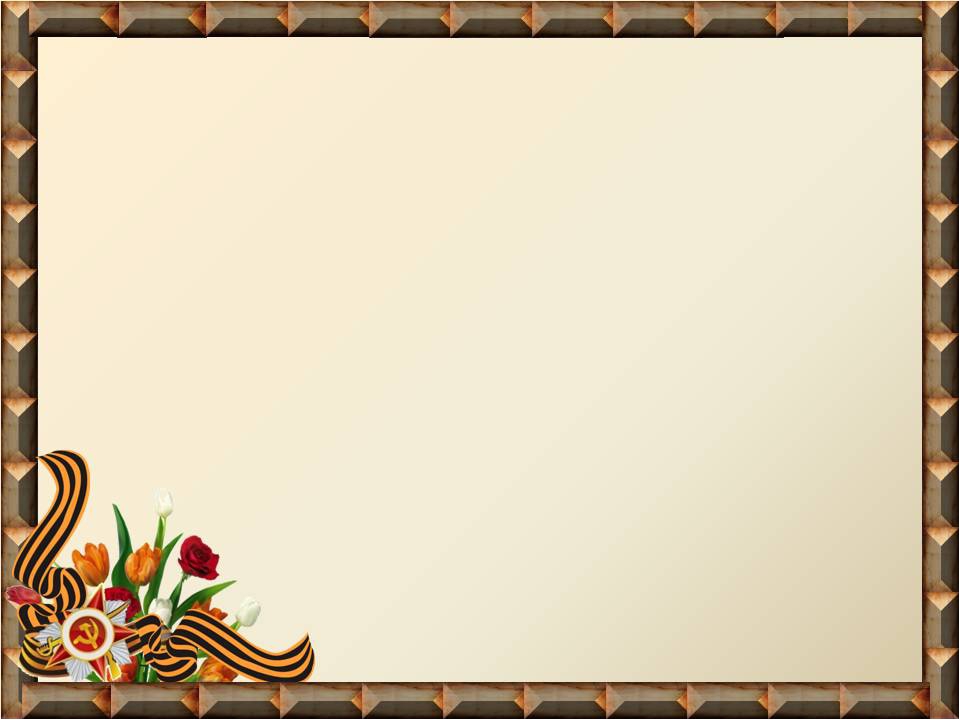 Беседа
Рассматривание иллюстраций
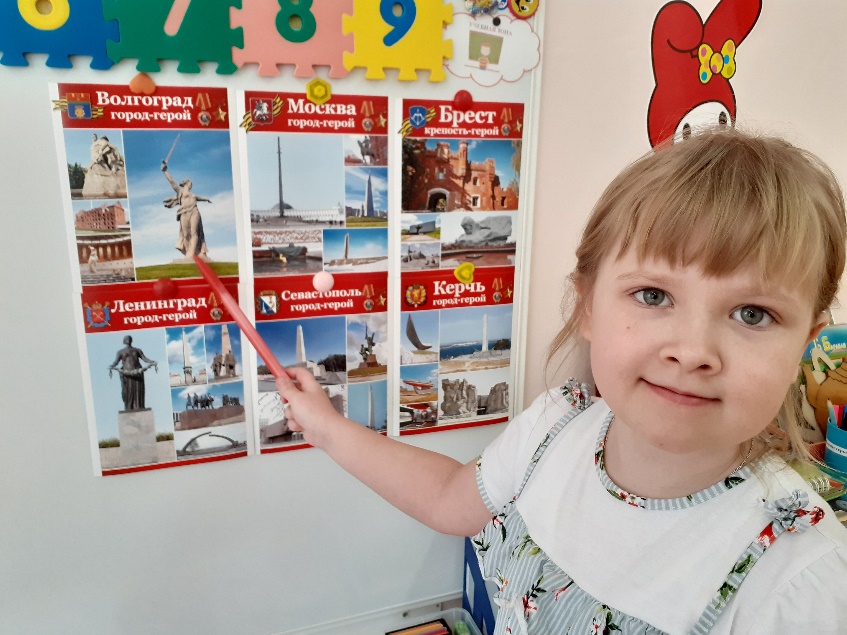 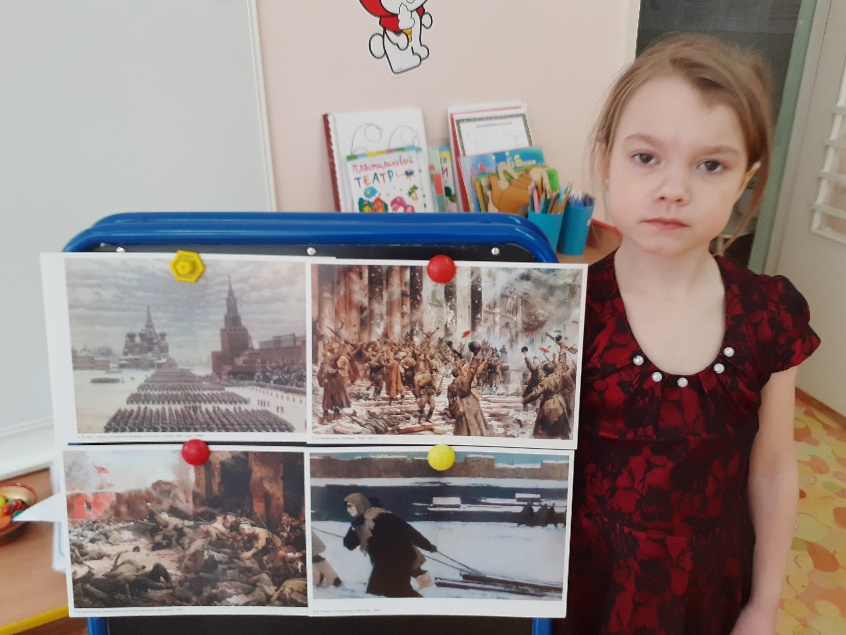 Чтение художественной литературы
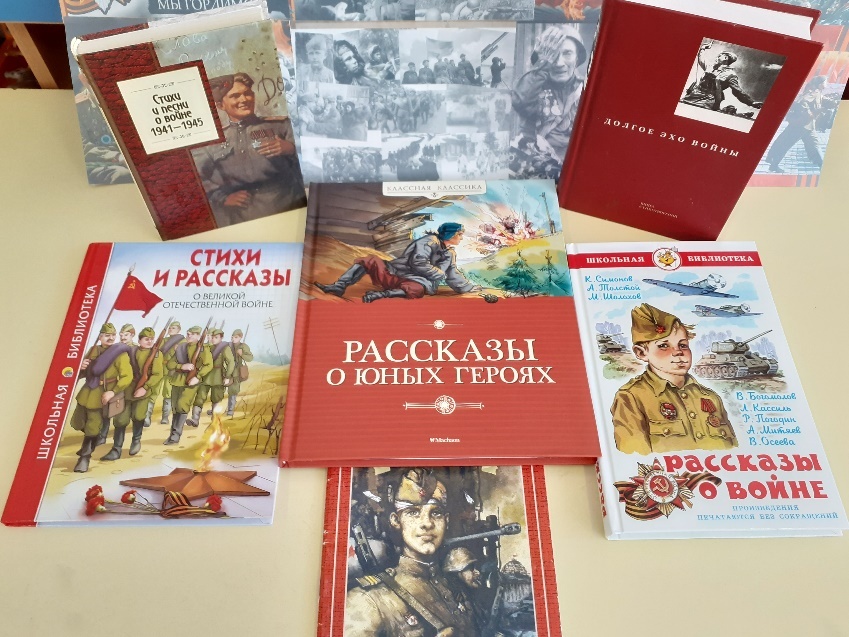 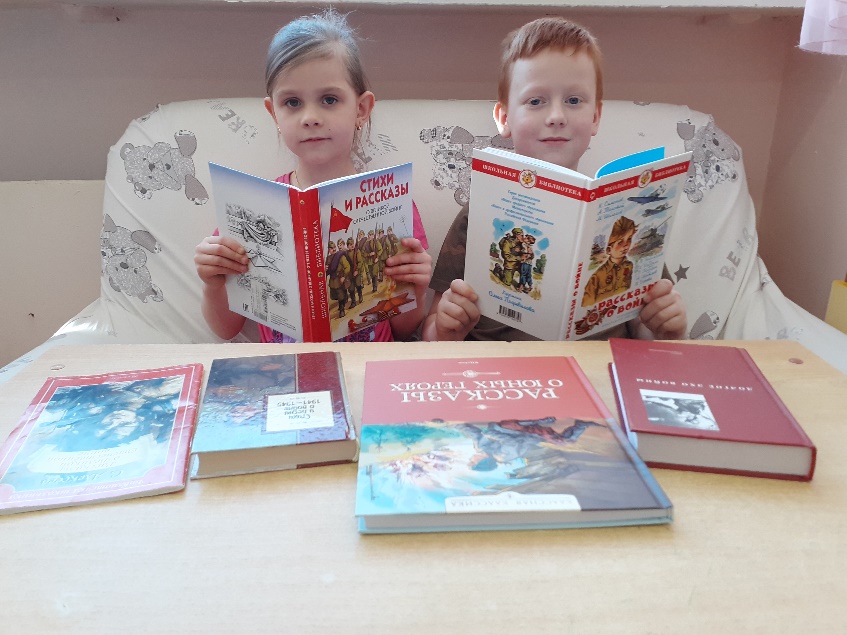 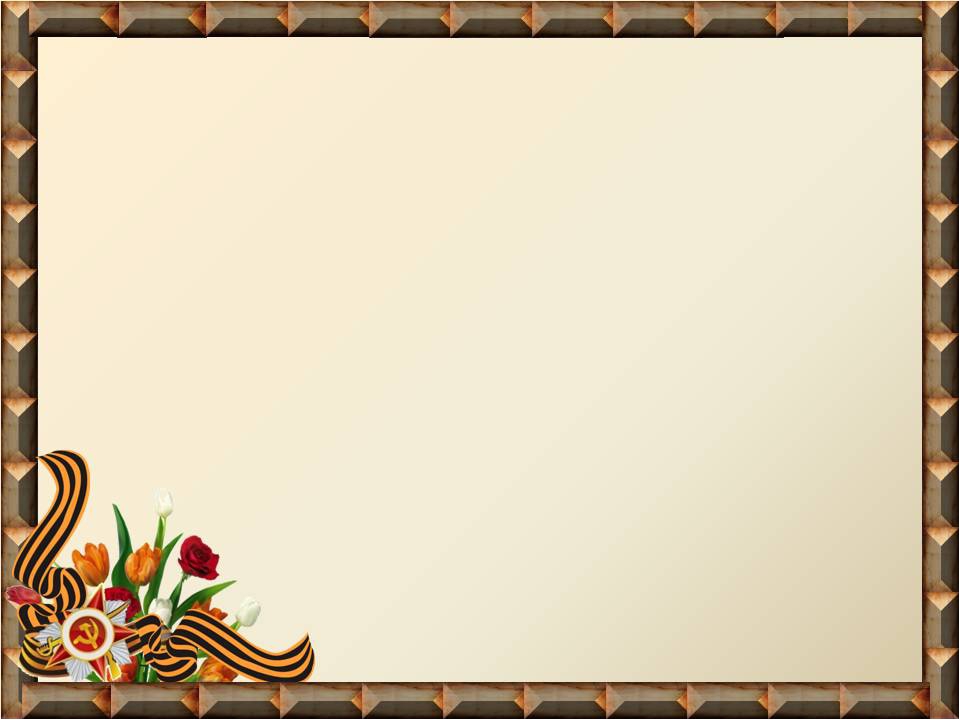 Показ презентации
«День Победы»
«Мой прадедушка-солдат Победы»
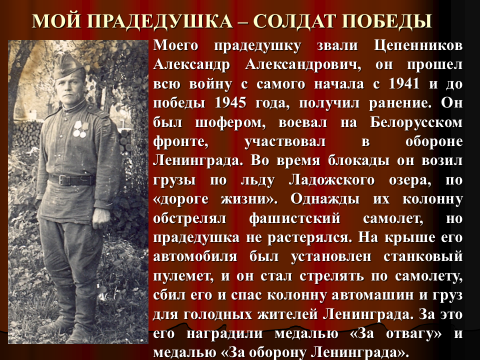 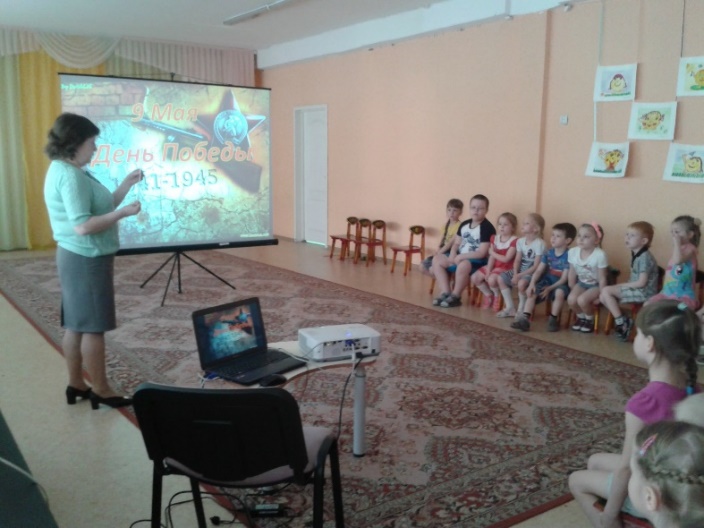 Показ документального фильма про пионеров героев 1941-1945 гг.
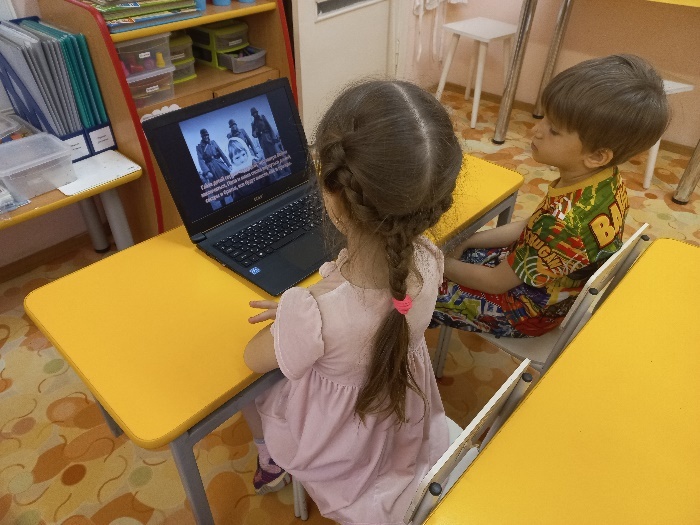 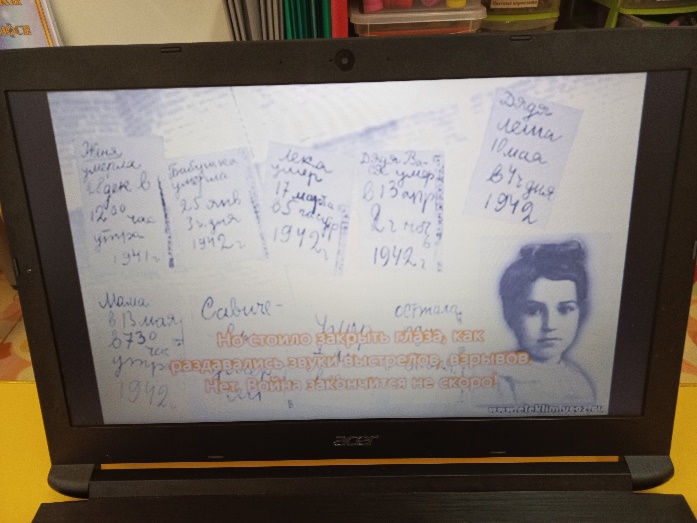 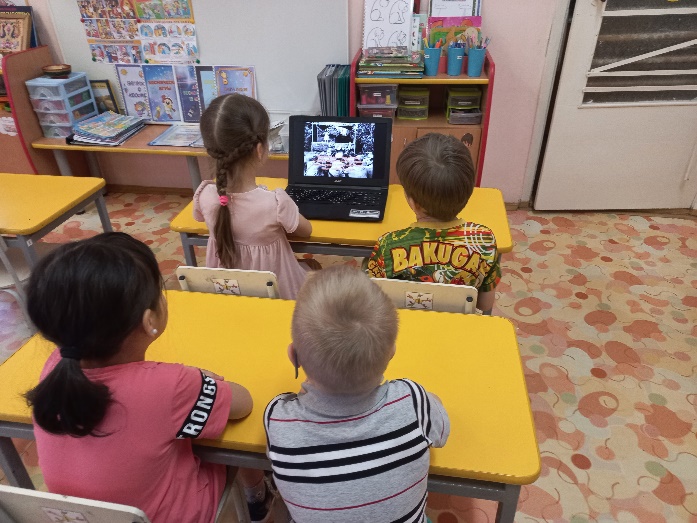 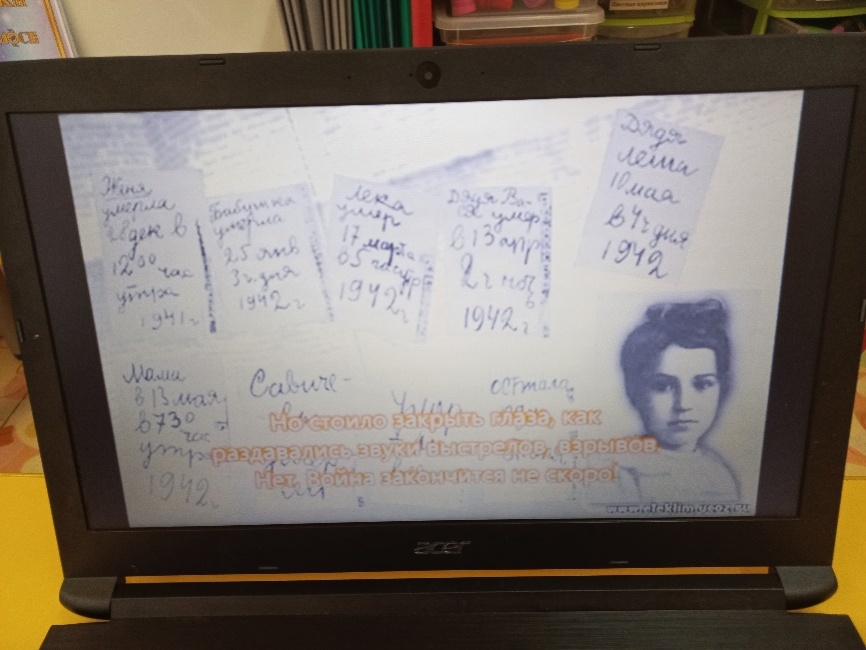 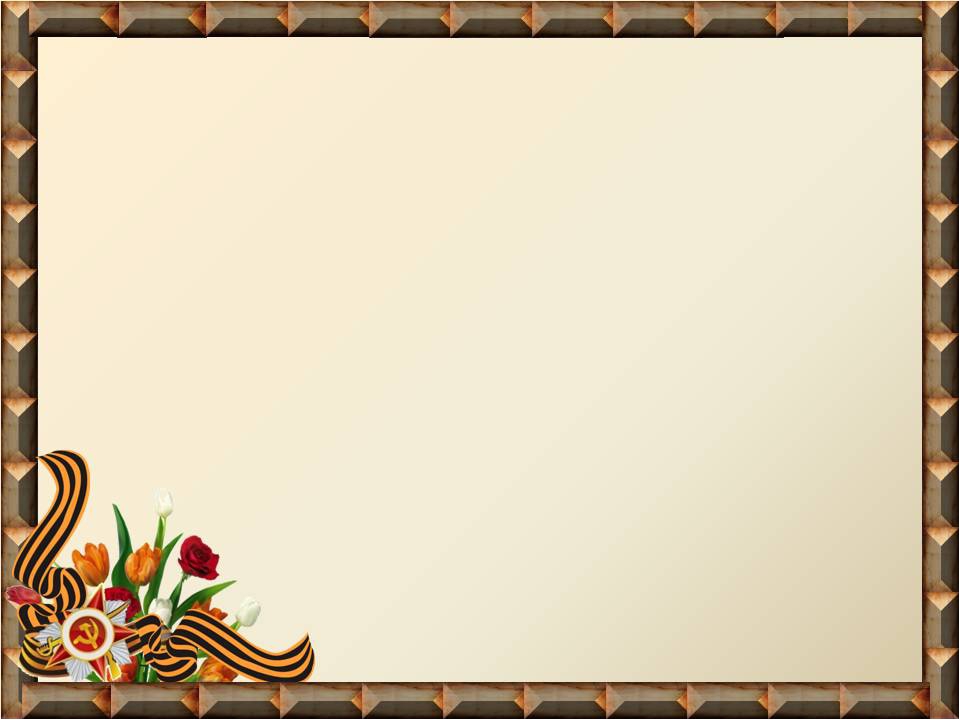 Дидактические игры
«Оружие Победы. Вещи войны»
Теневое лото «День Победы»
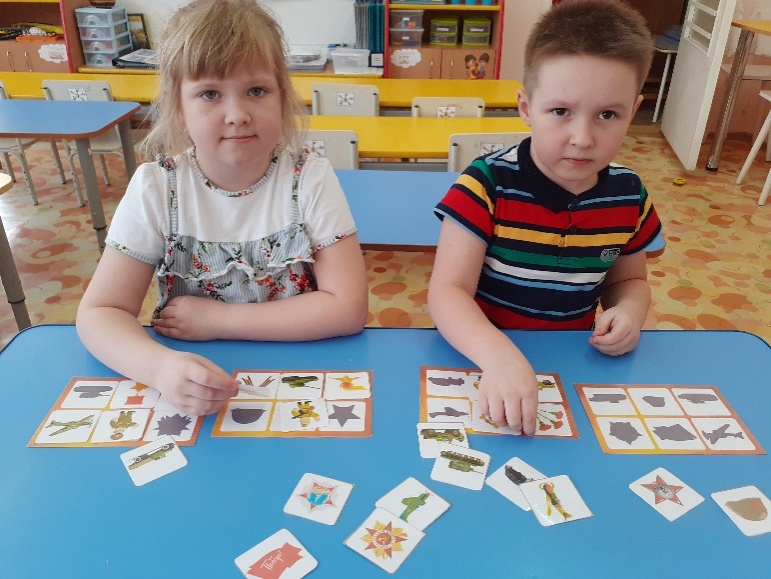 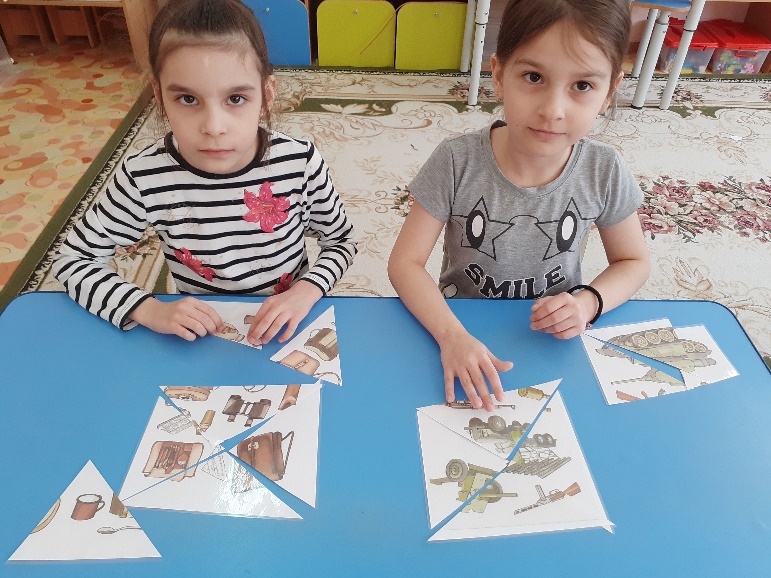 Лото «Техника войны»
Теневое лото «Военная техника»
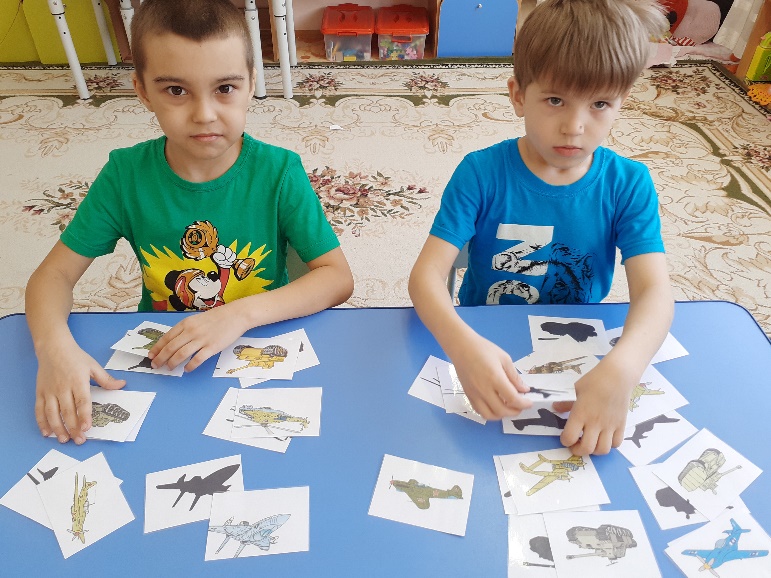 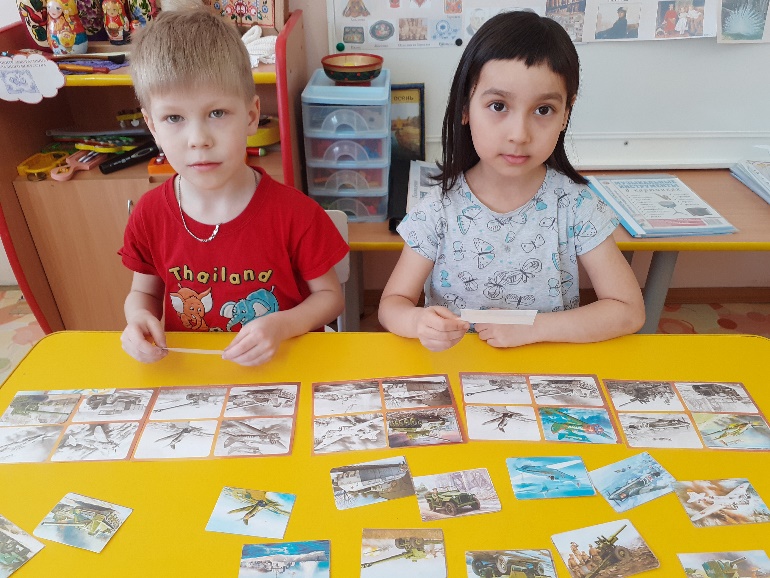 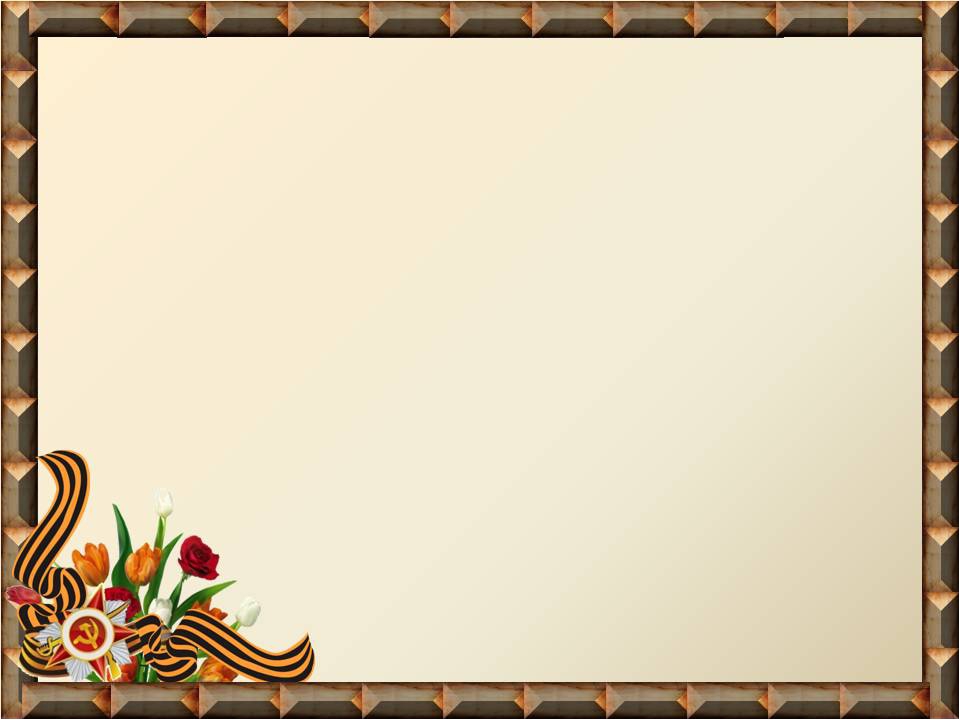 Выставка рисунков «Этих дней не смолкнет слава»
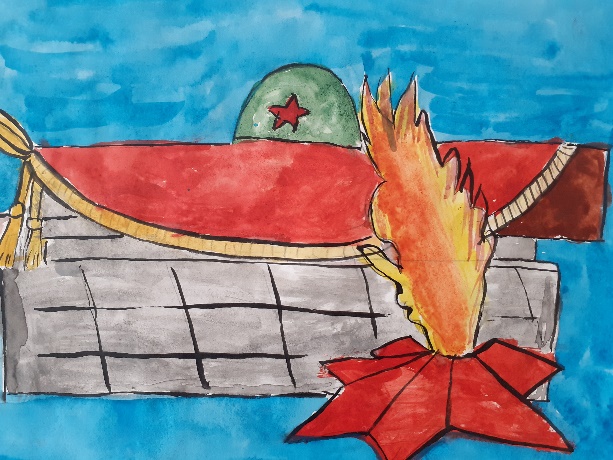 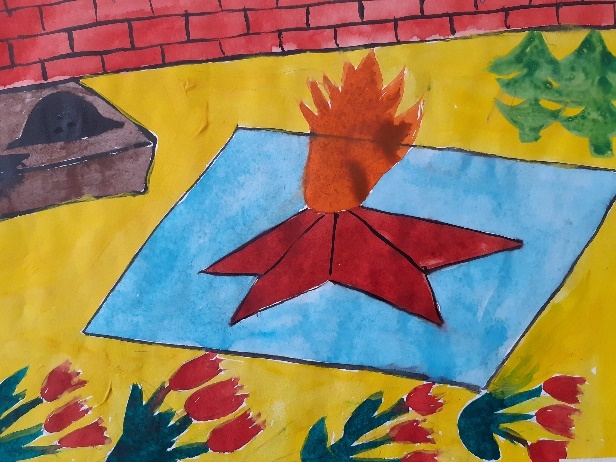 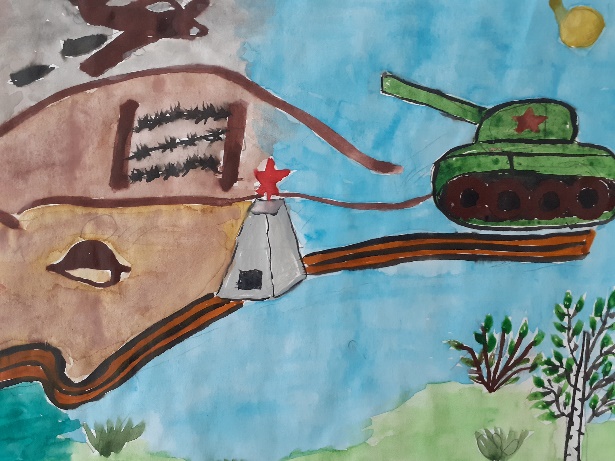 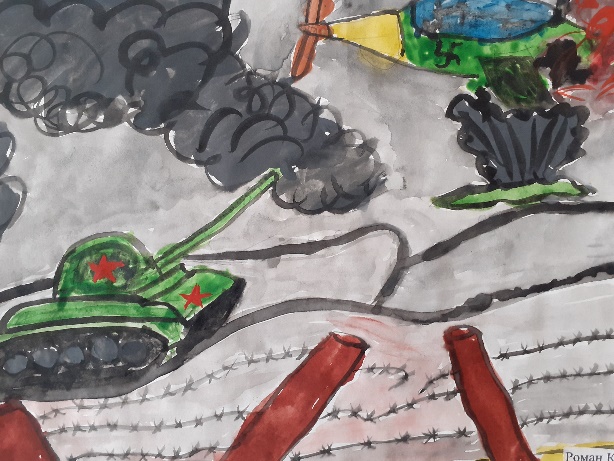 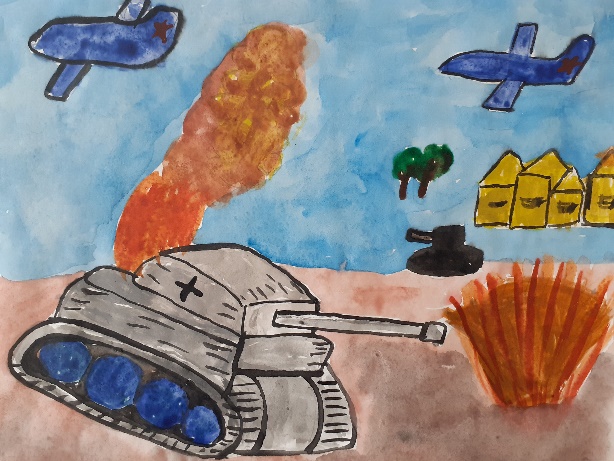 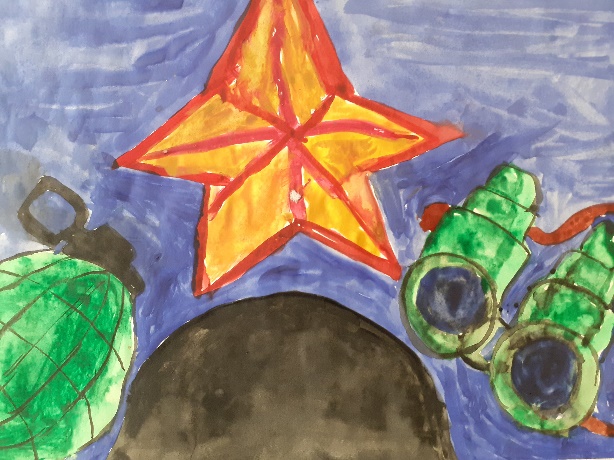 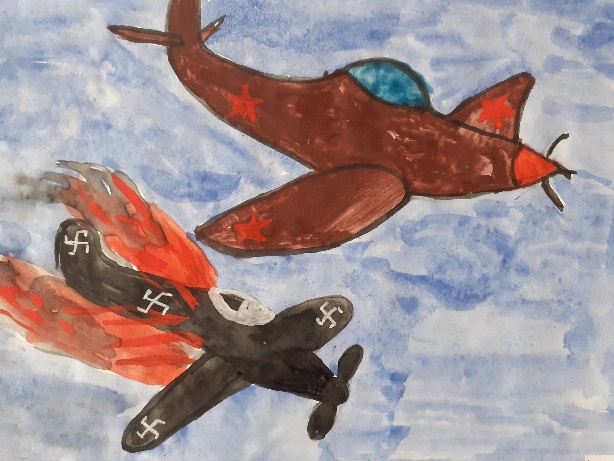 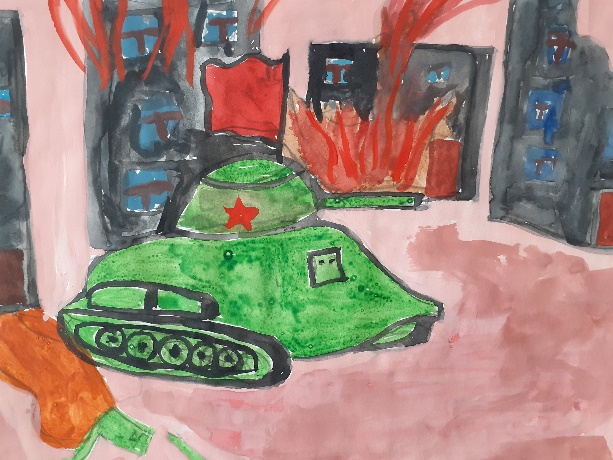 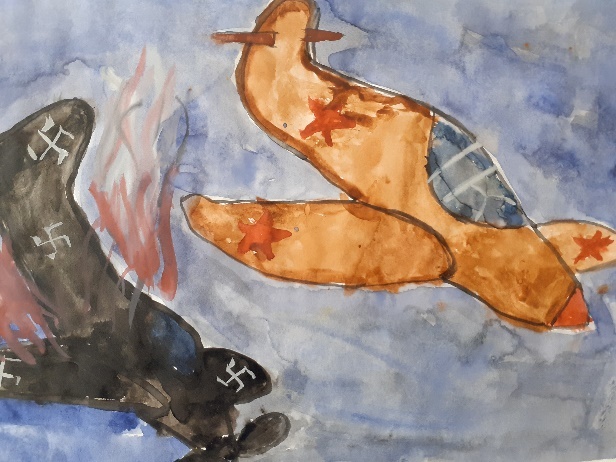 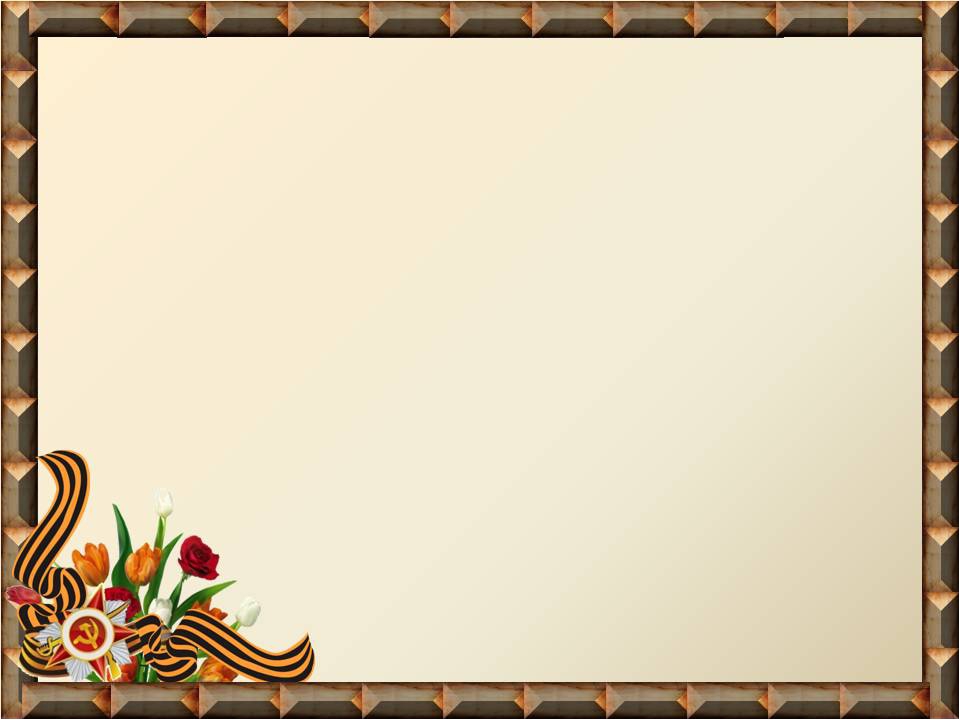 Изобразительная деятельность (лепка,  аппликация)
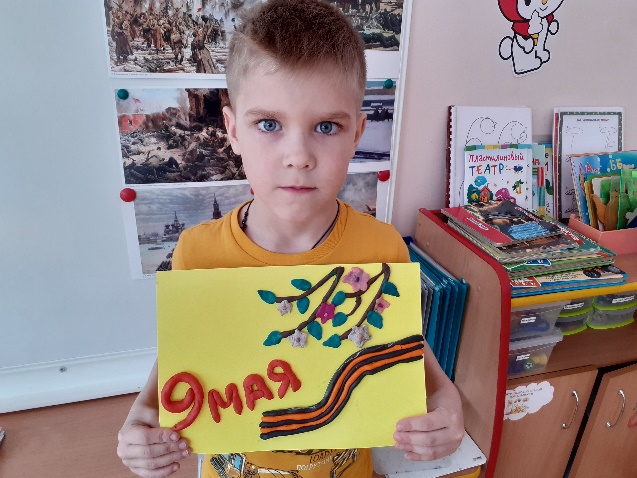 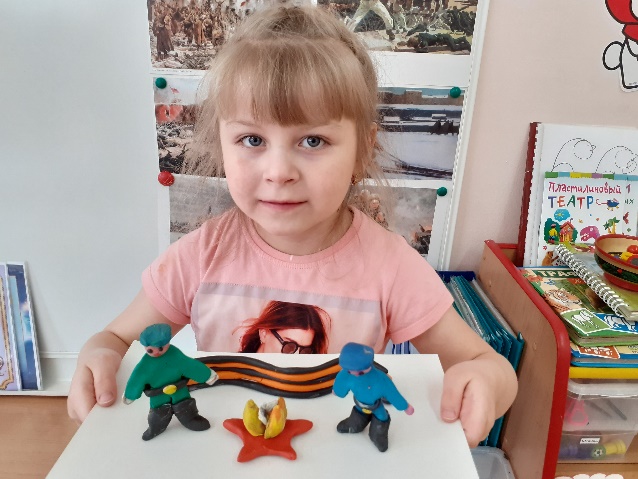 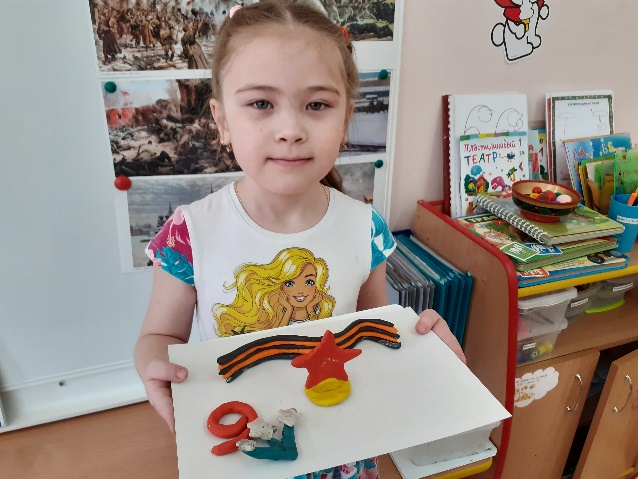 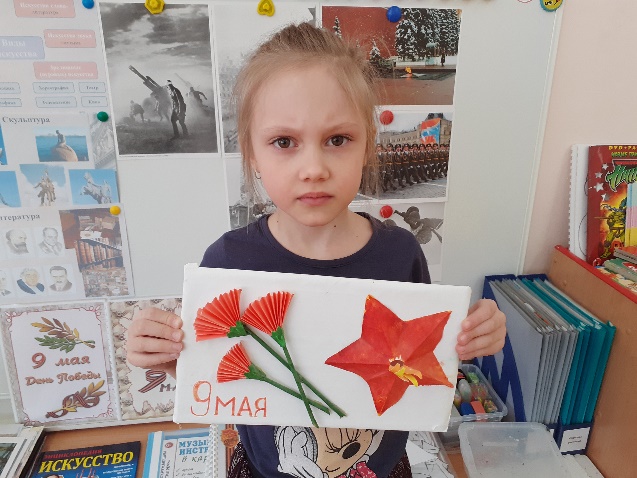 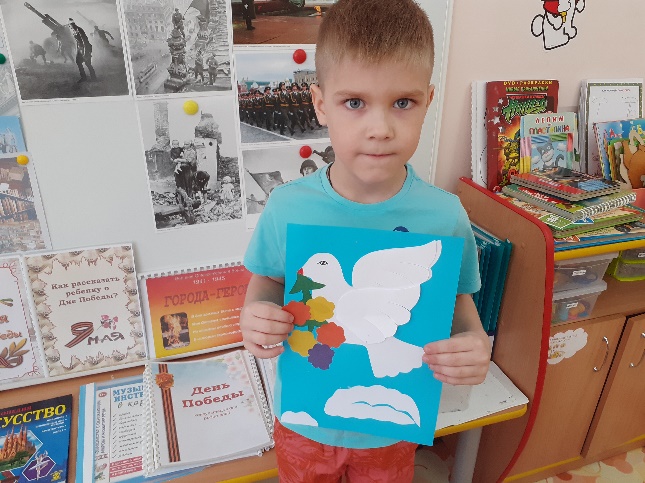 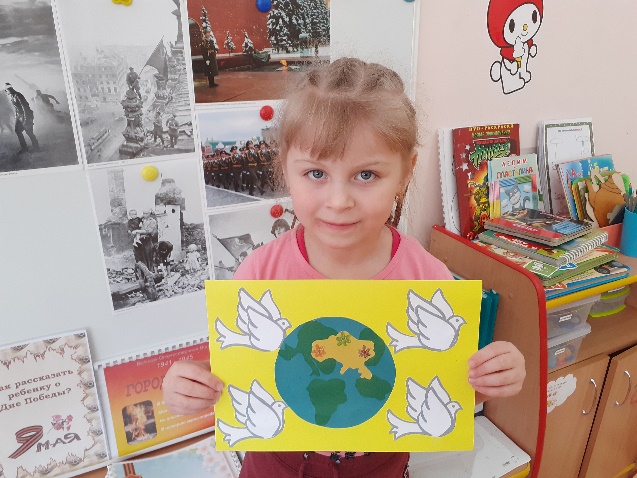 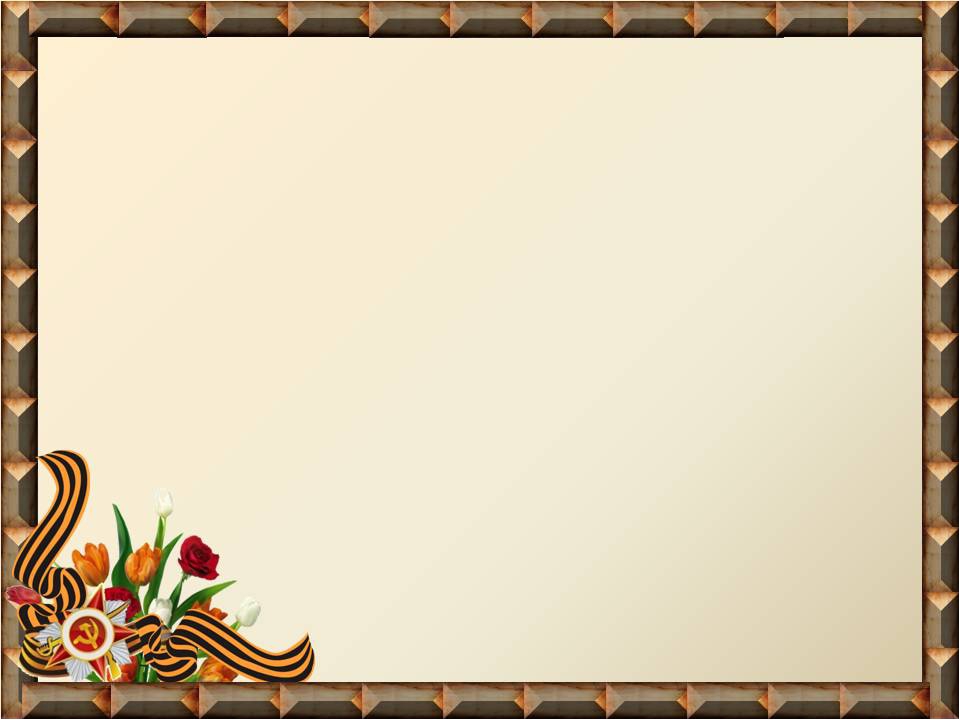 Выставка технического творчества «Оружие Победы»
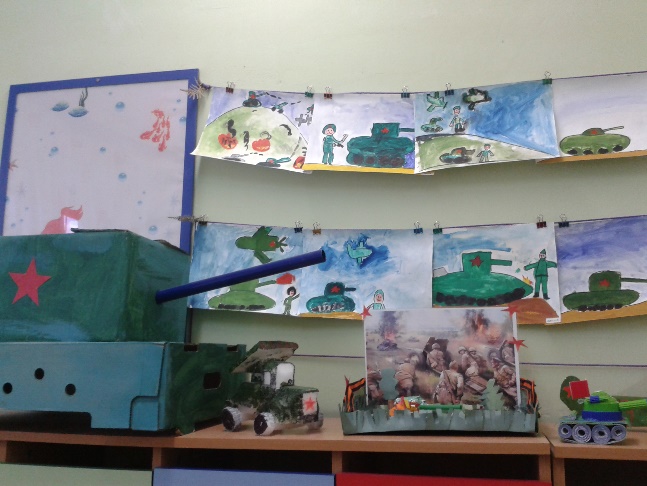 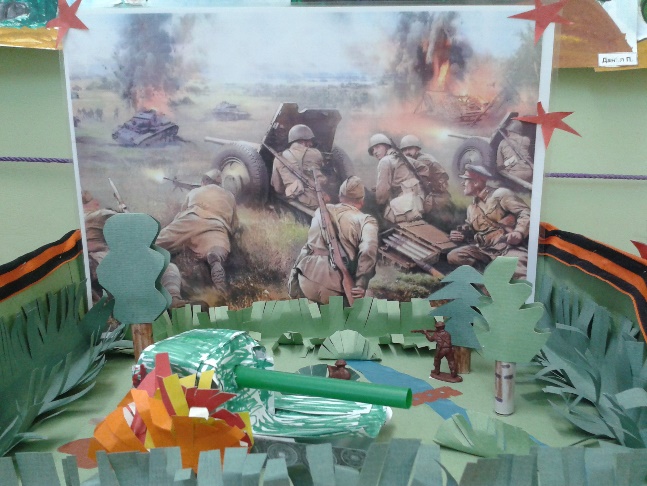 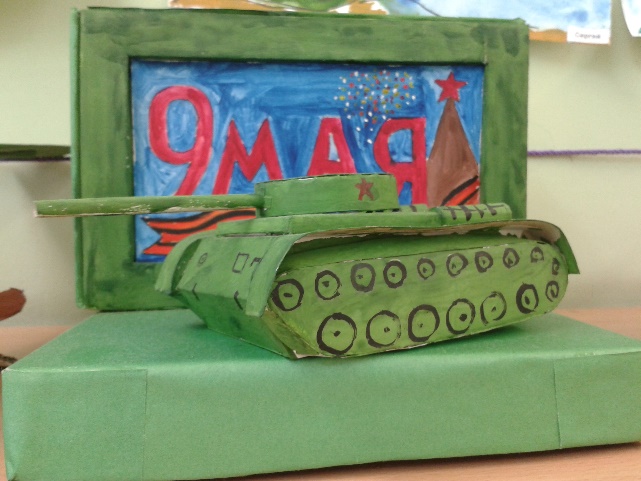 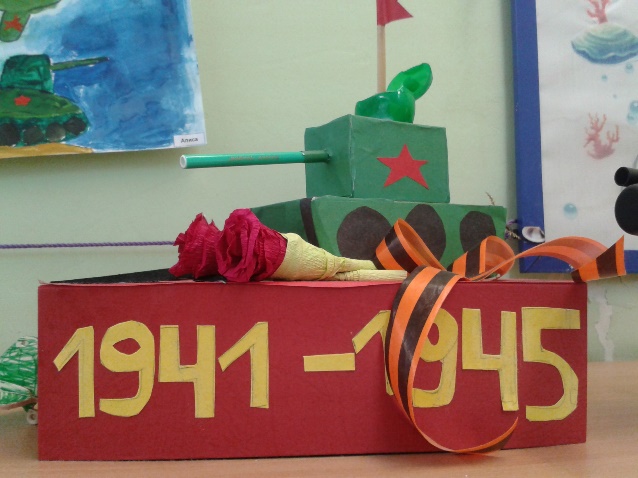 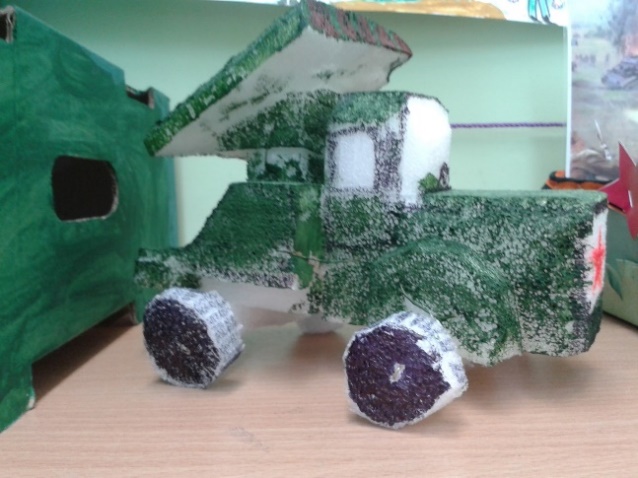 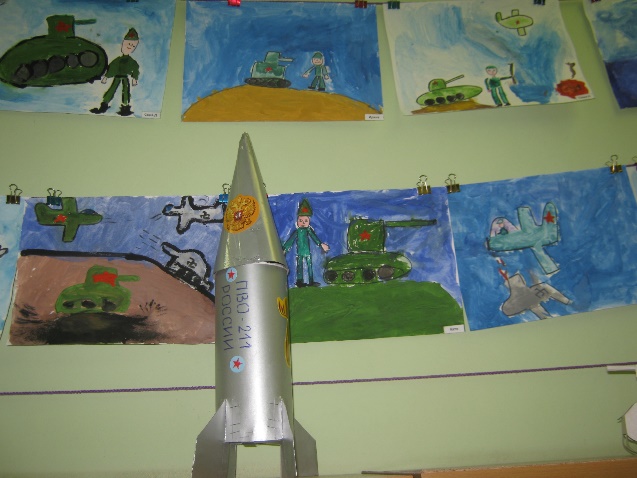 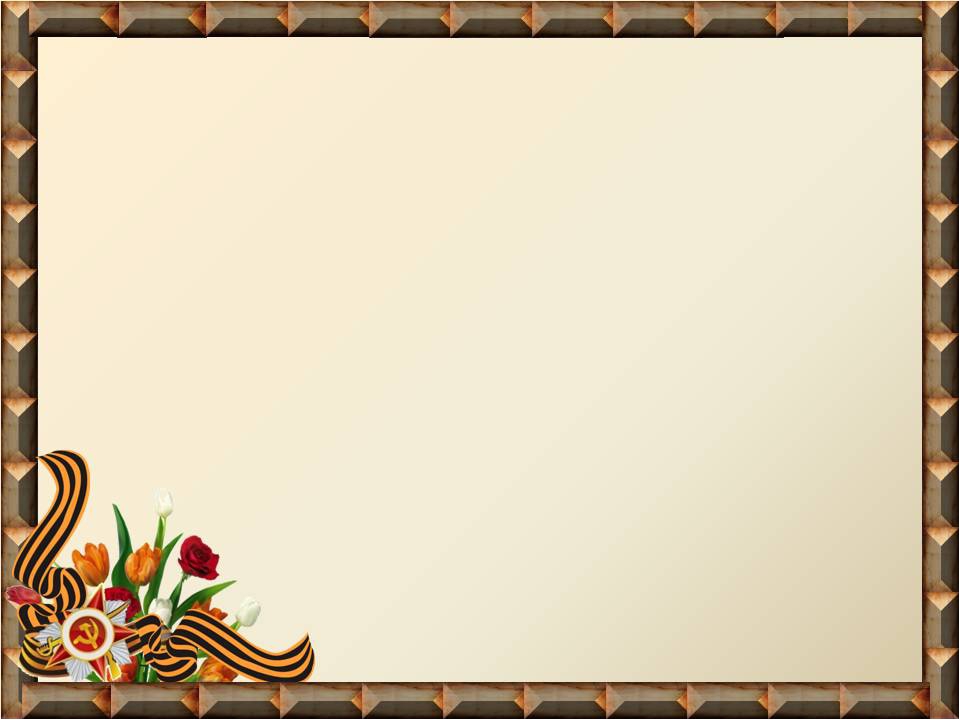 Выставка макетов «Панорама военных действий»
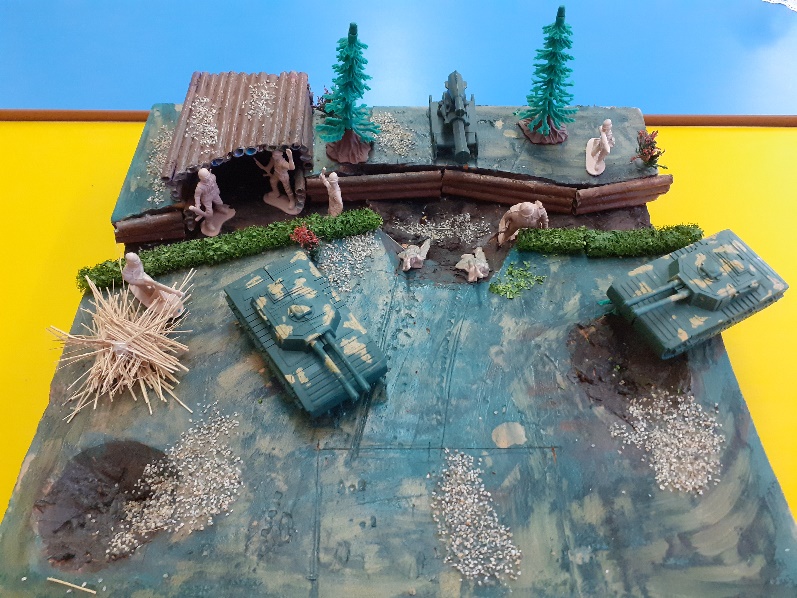 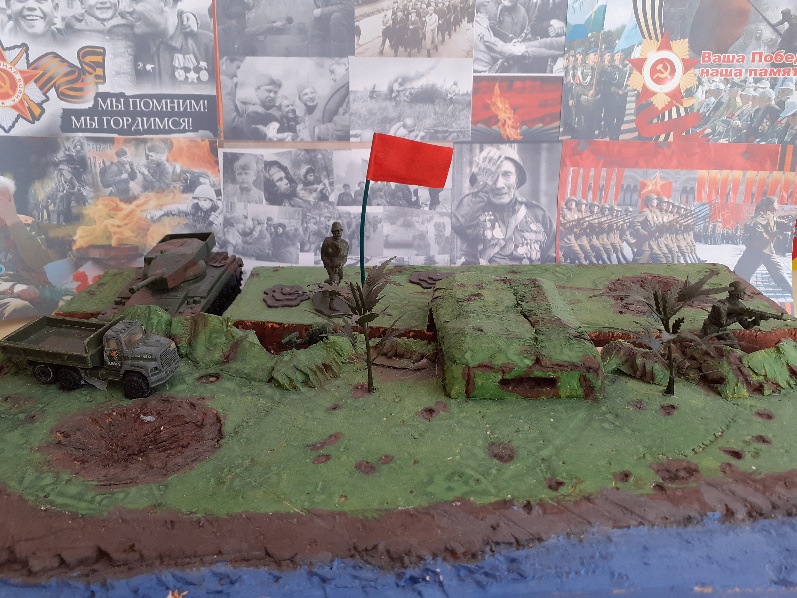 Фотоколлаж «Долгие версты войны»
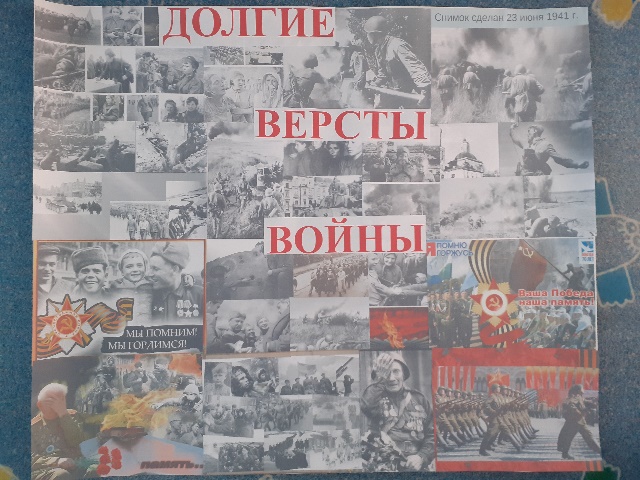 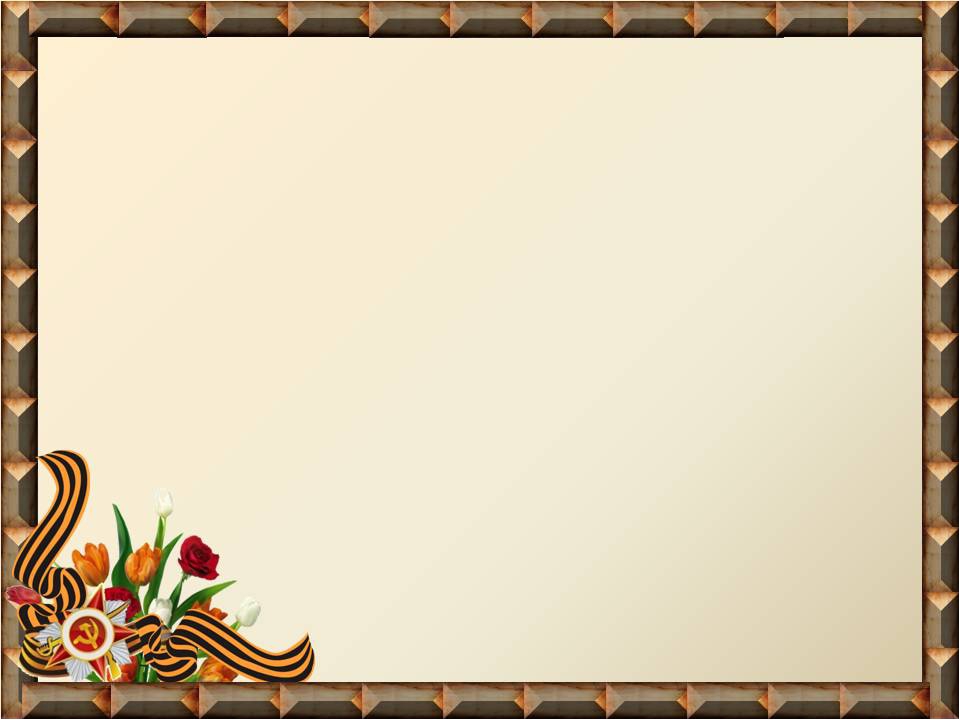 Создание коллажа "Фронт и тыл" об участии уралмашевцев в войне 1941-1945г.г.
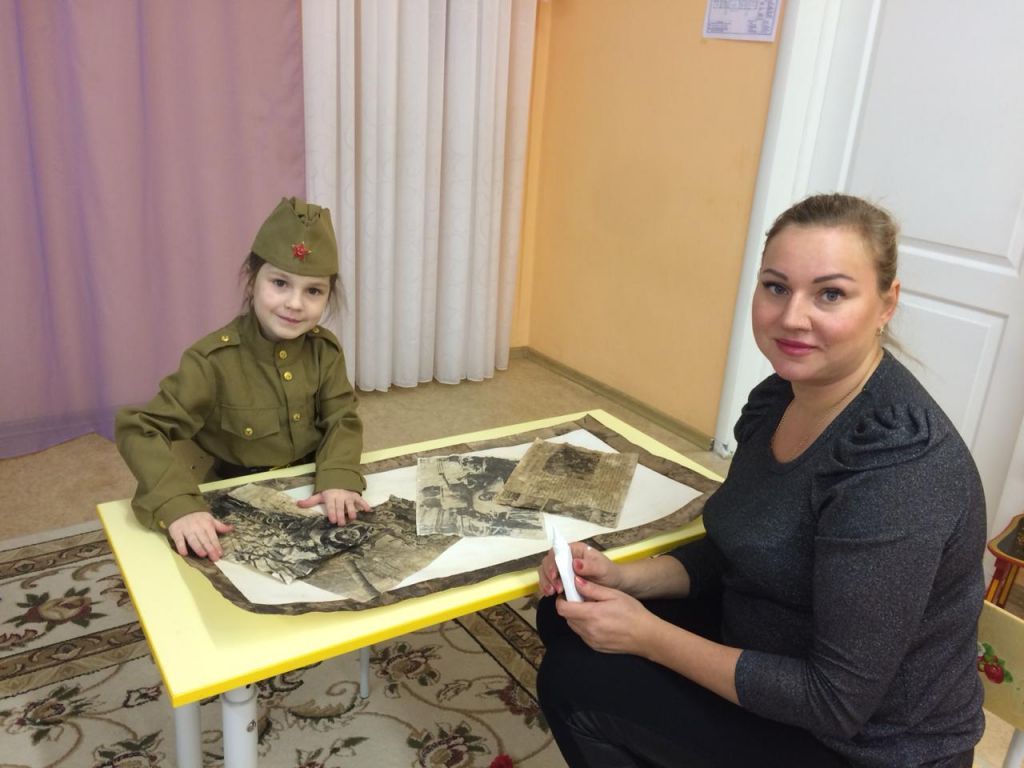 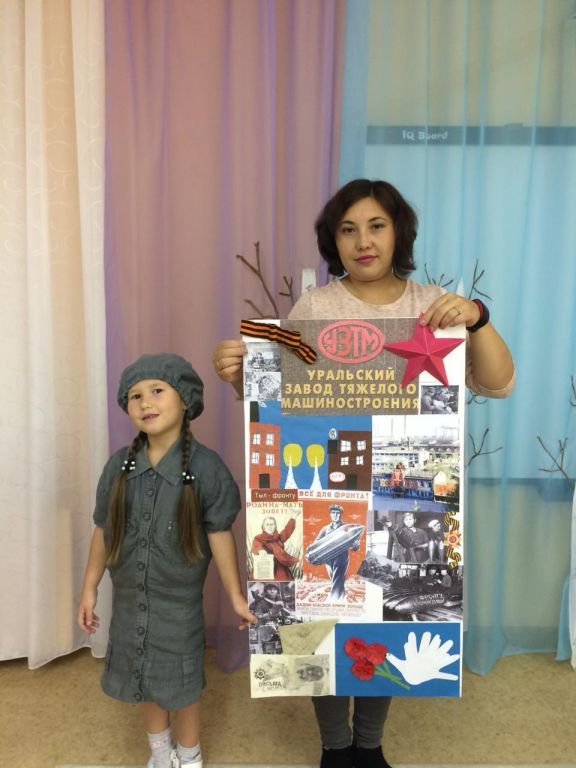 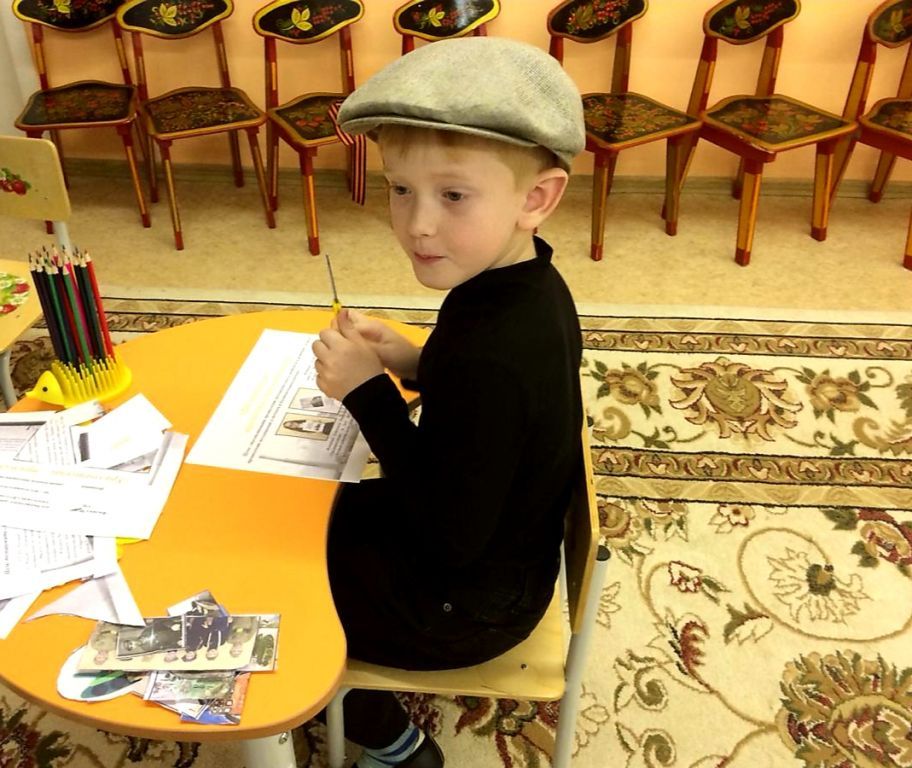 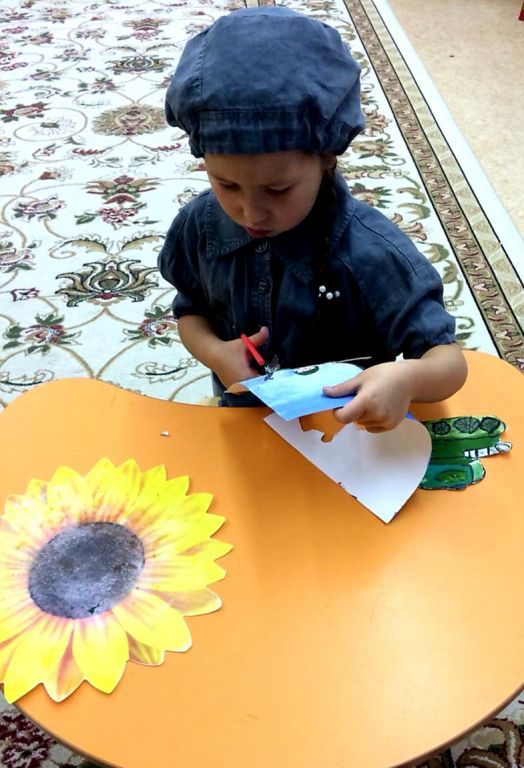 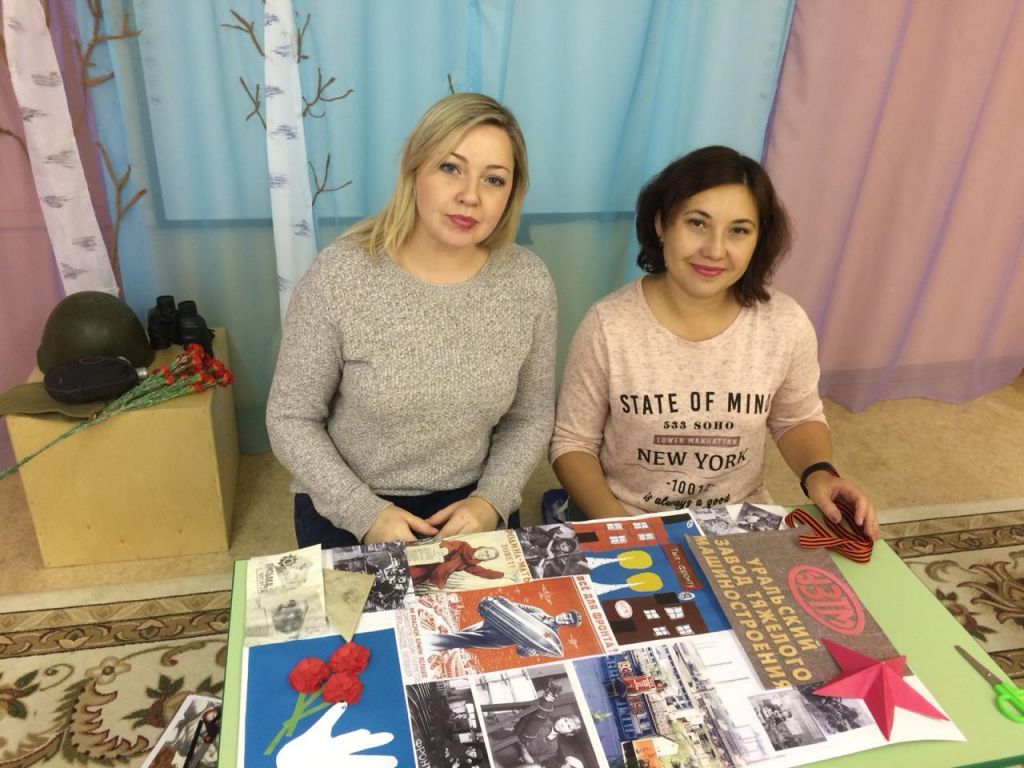 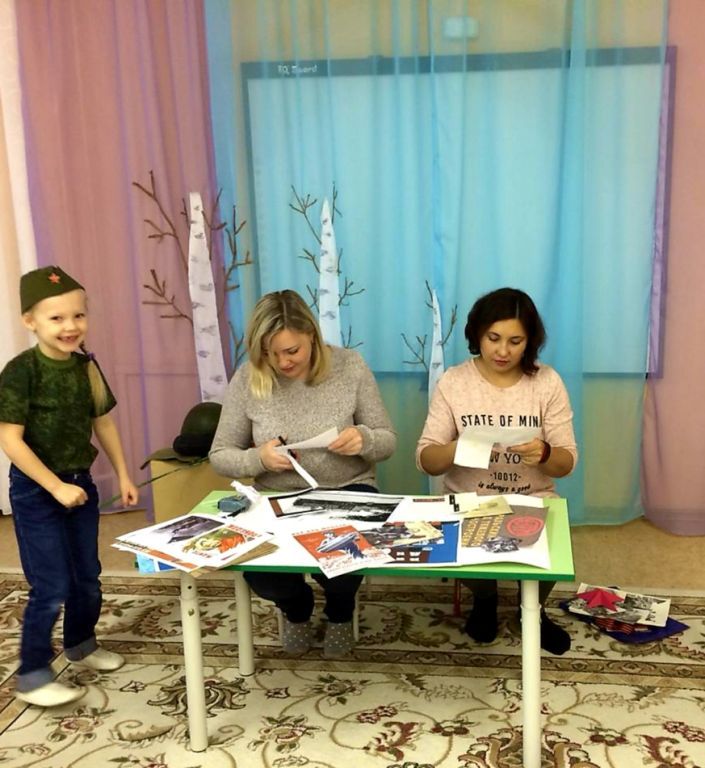 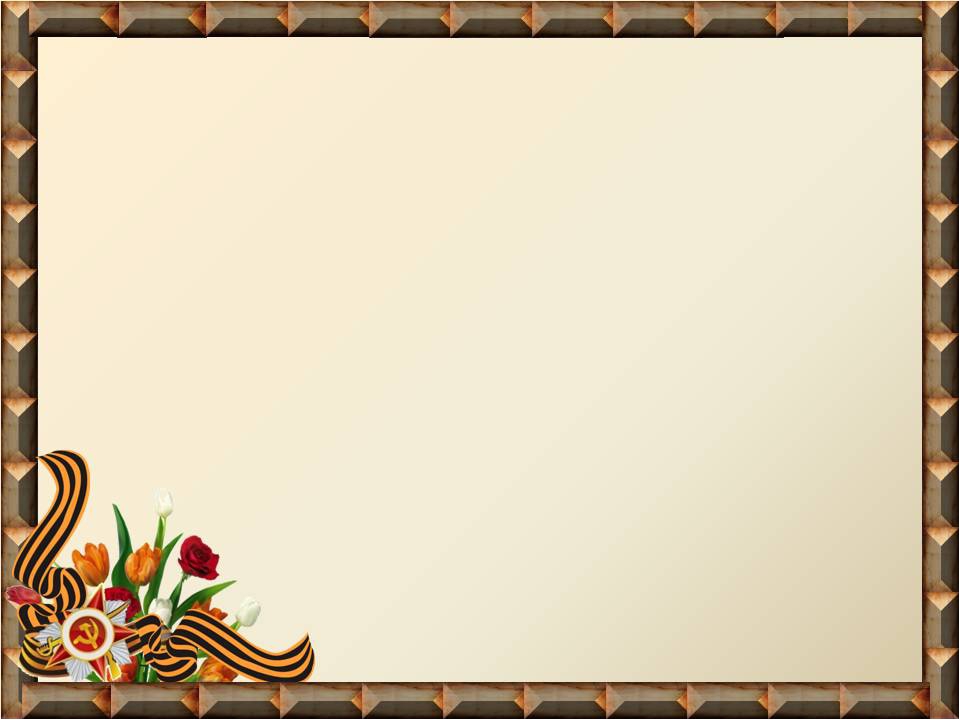 «Бессмертный полк»-фотовыставка и рассказ о наших прадедушках-
ветеранах ВОВ
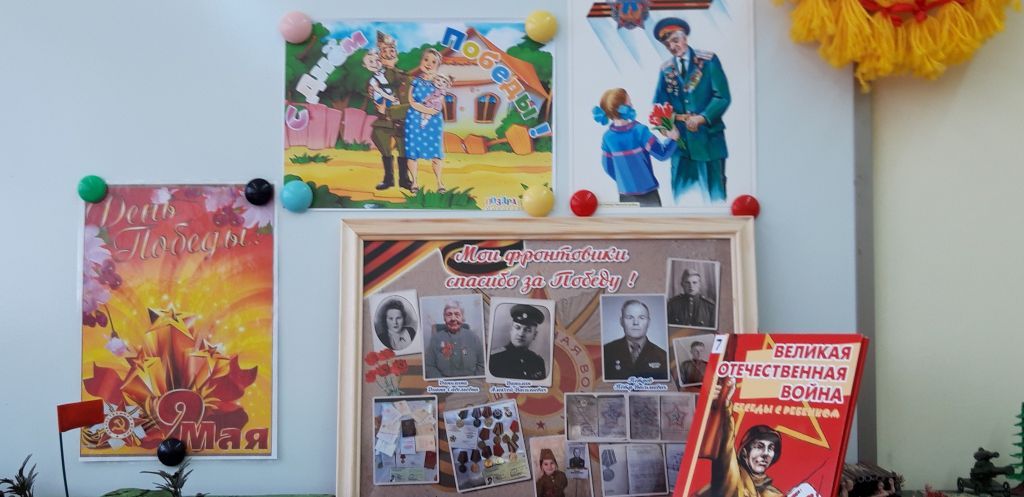 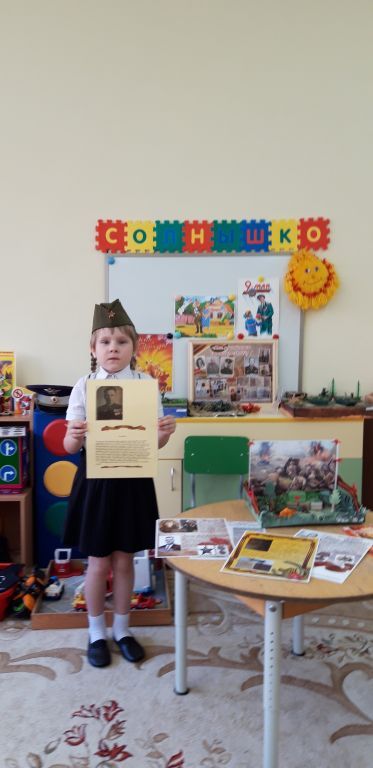 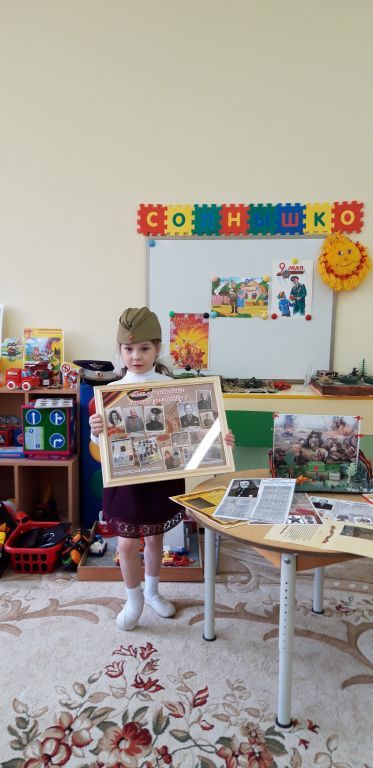 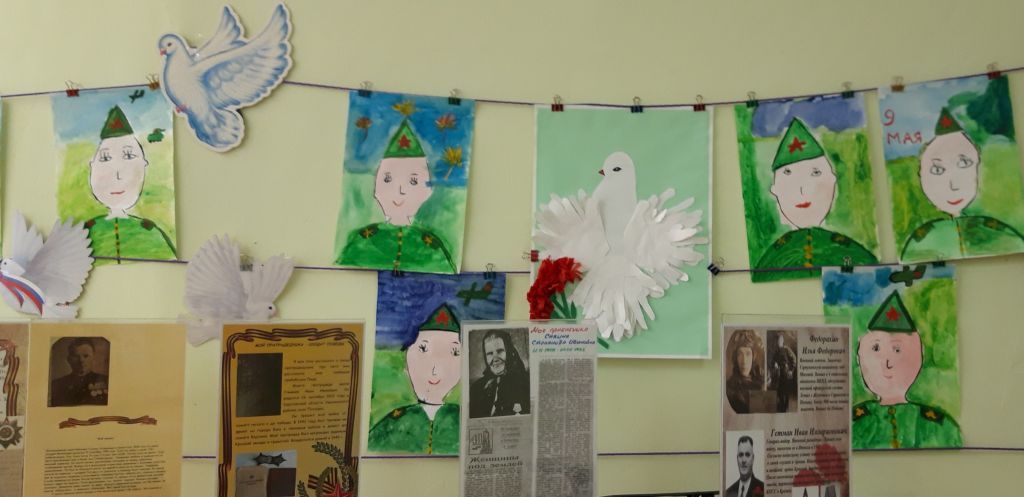 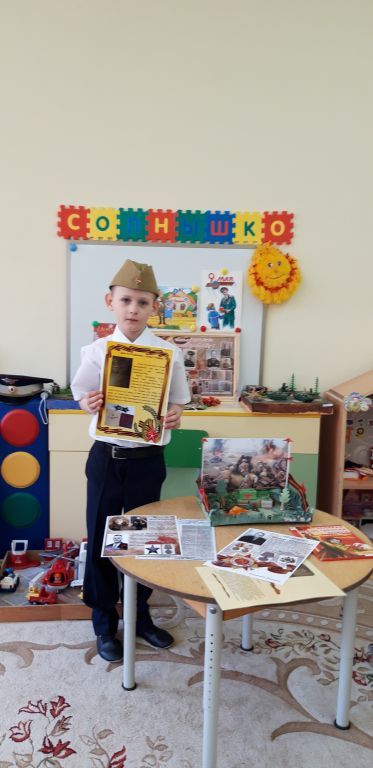 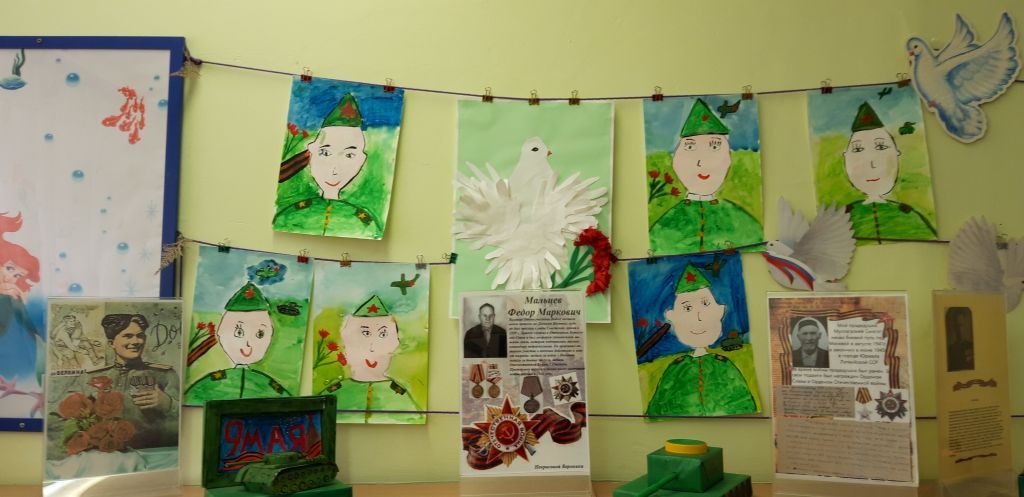 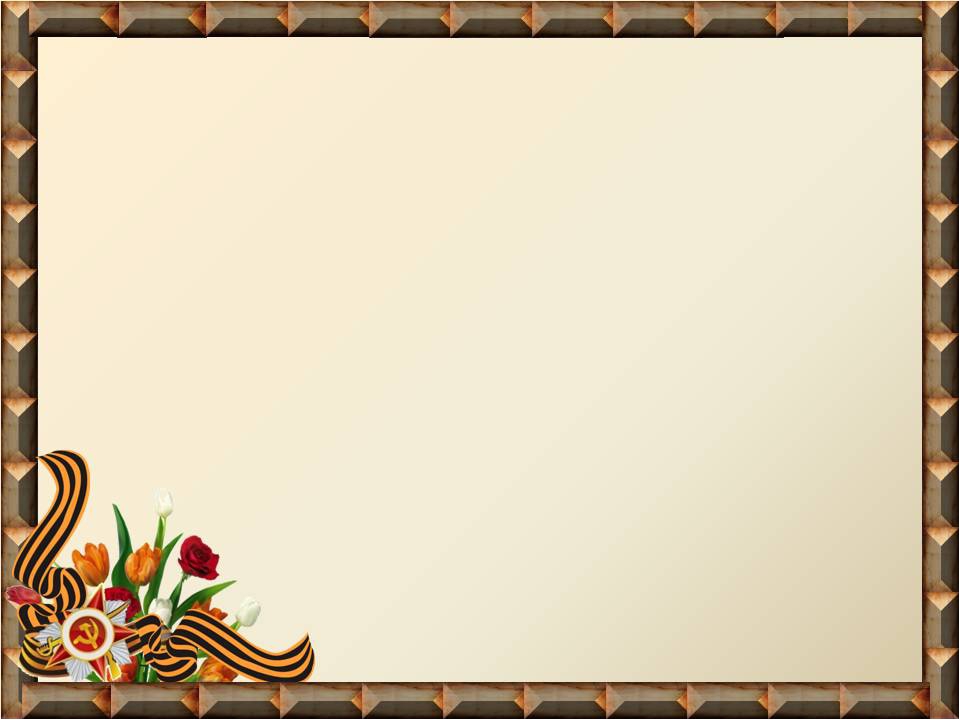 Праздник «День Победы»
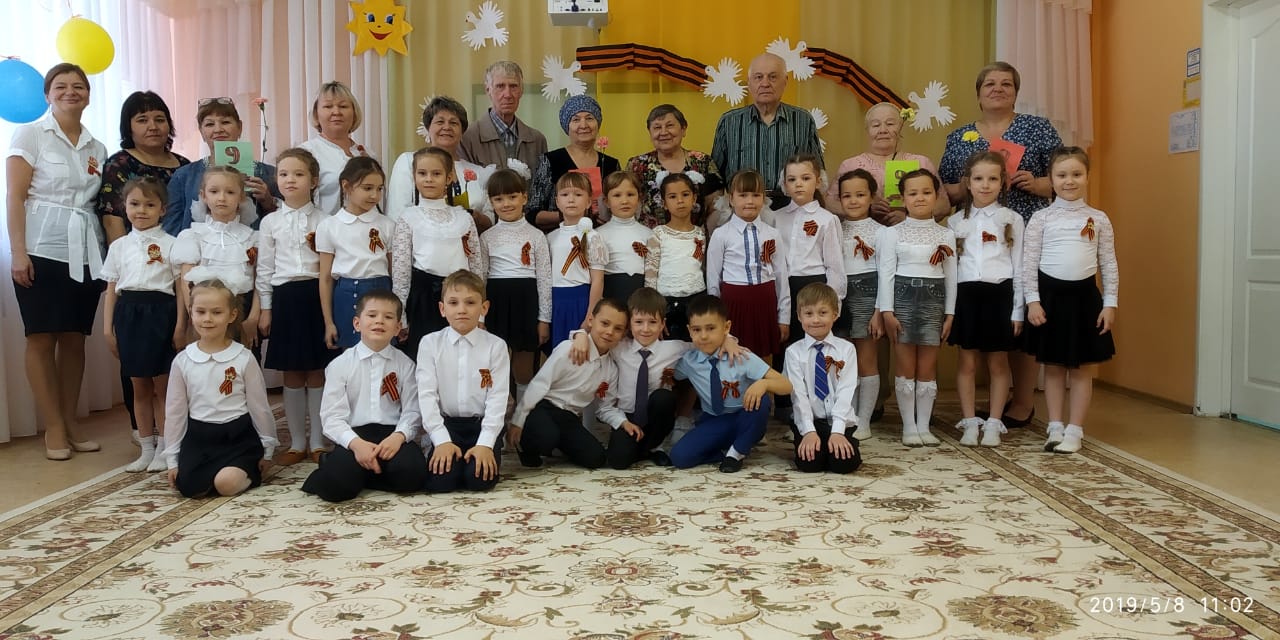 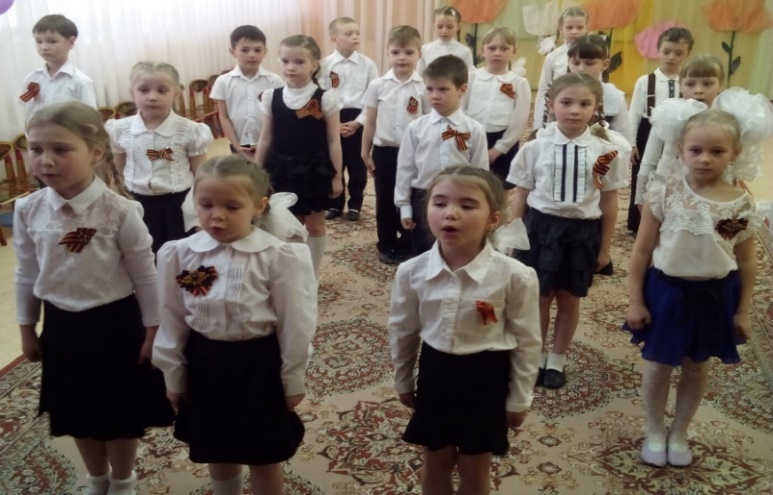 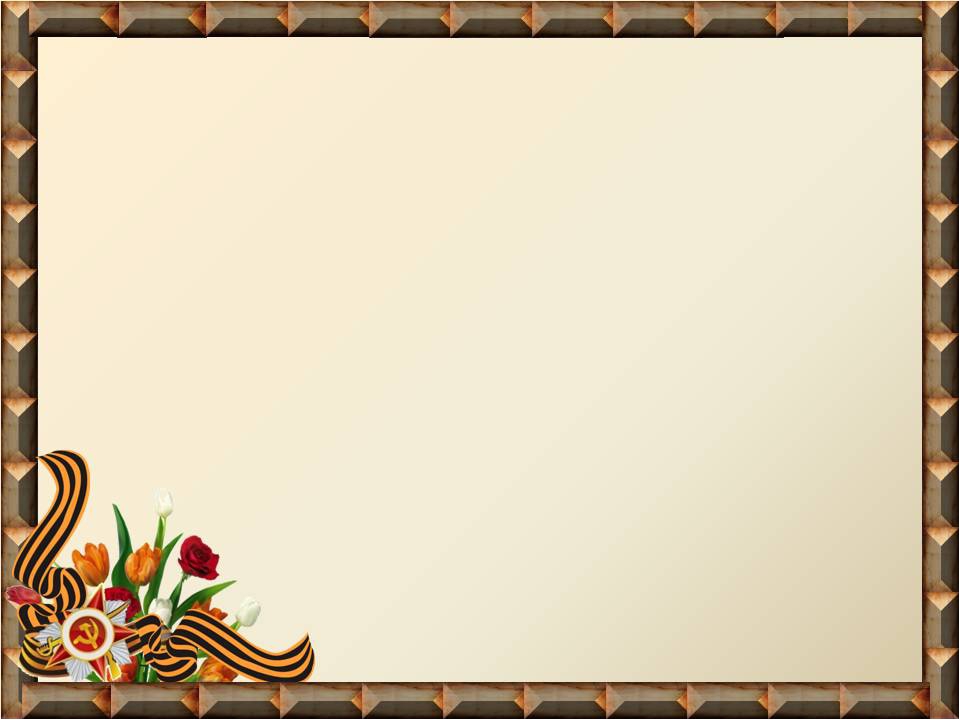 Музыкально-литературная композиция «Великий путь великой победы»
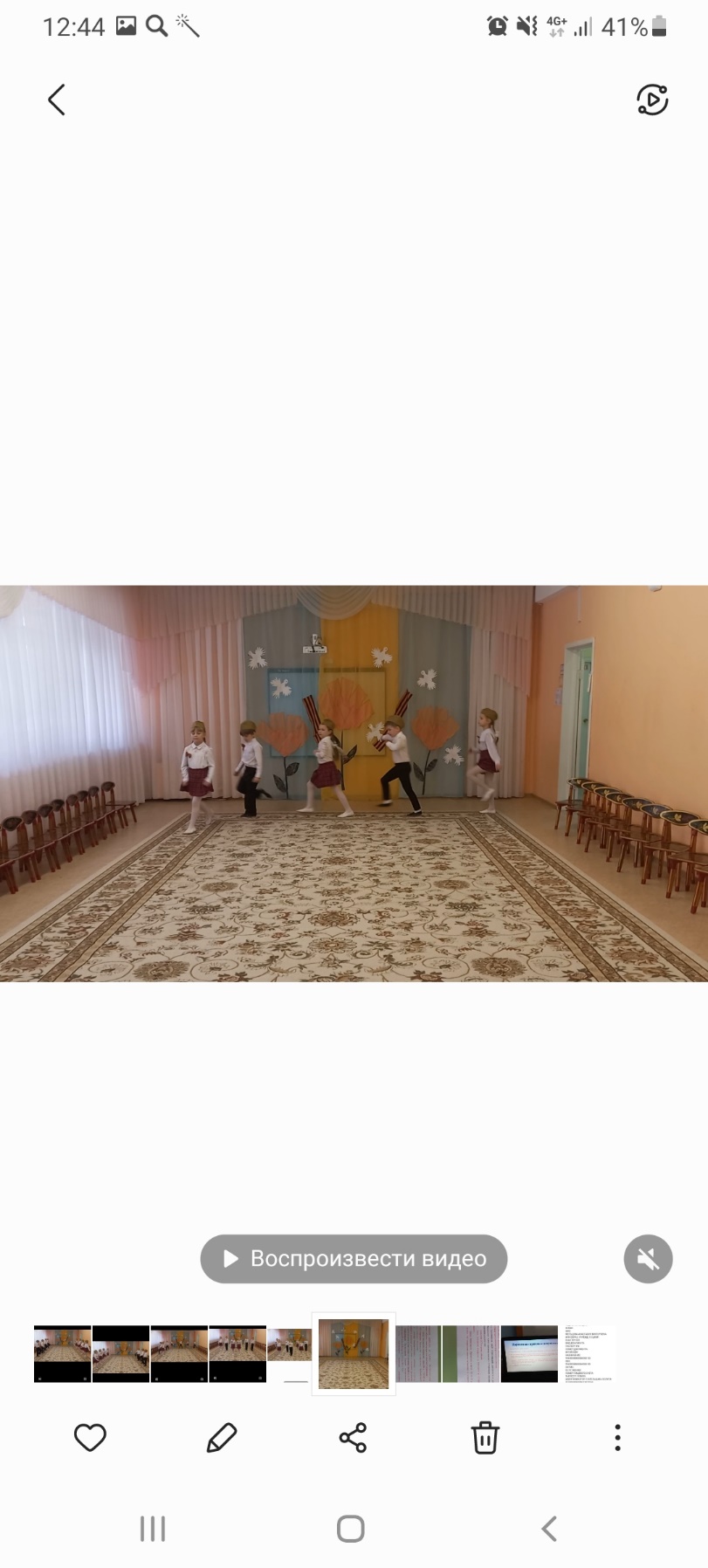 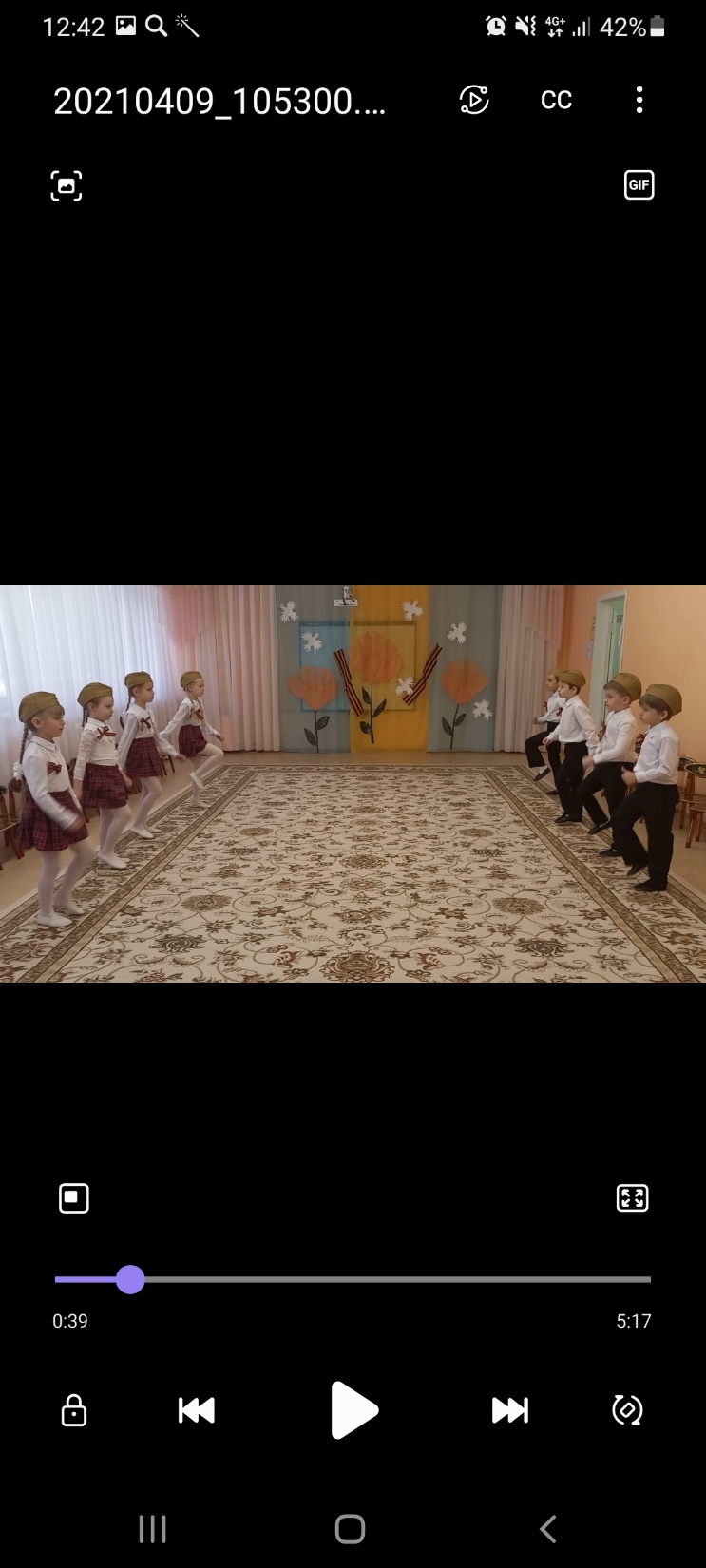 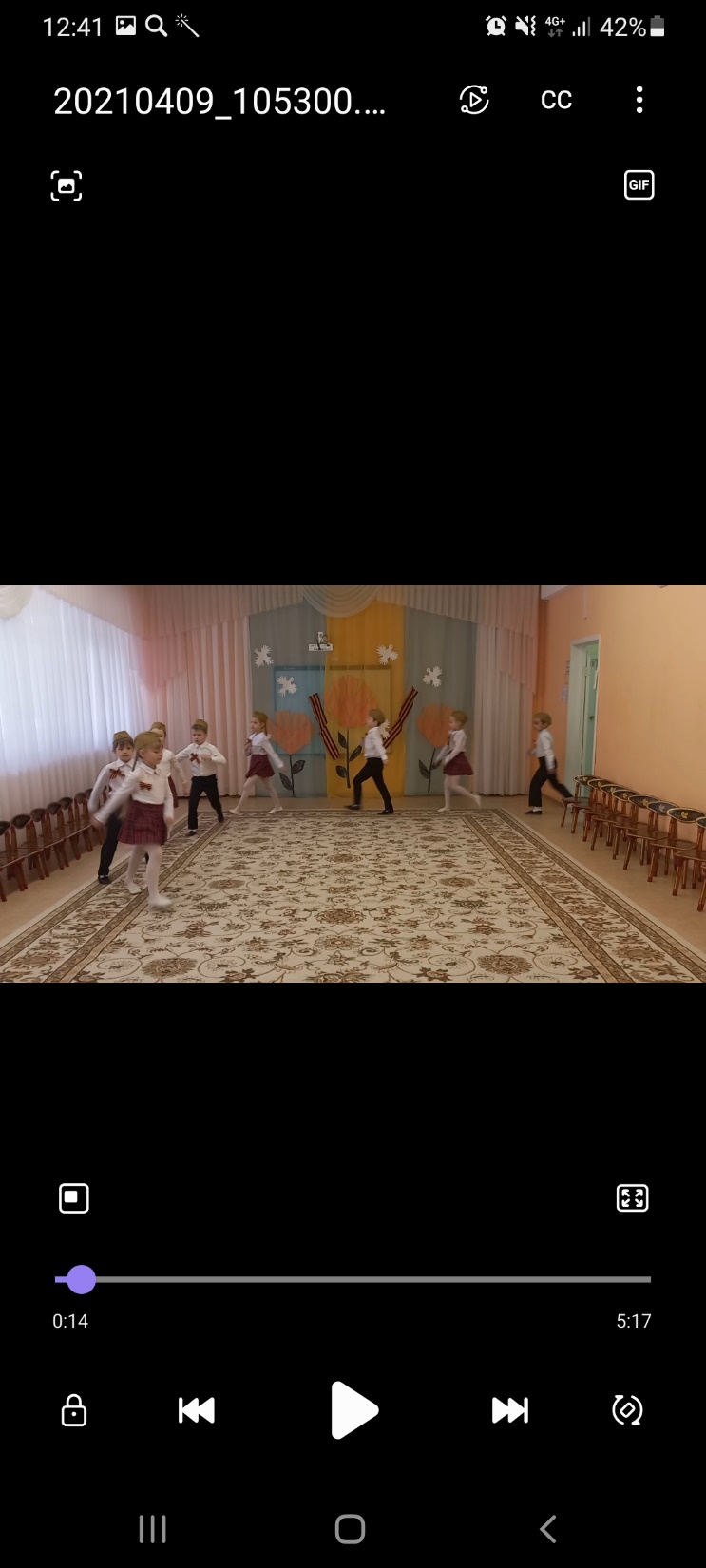 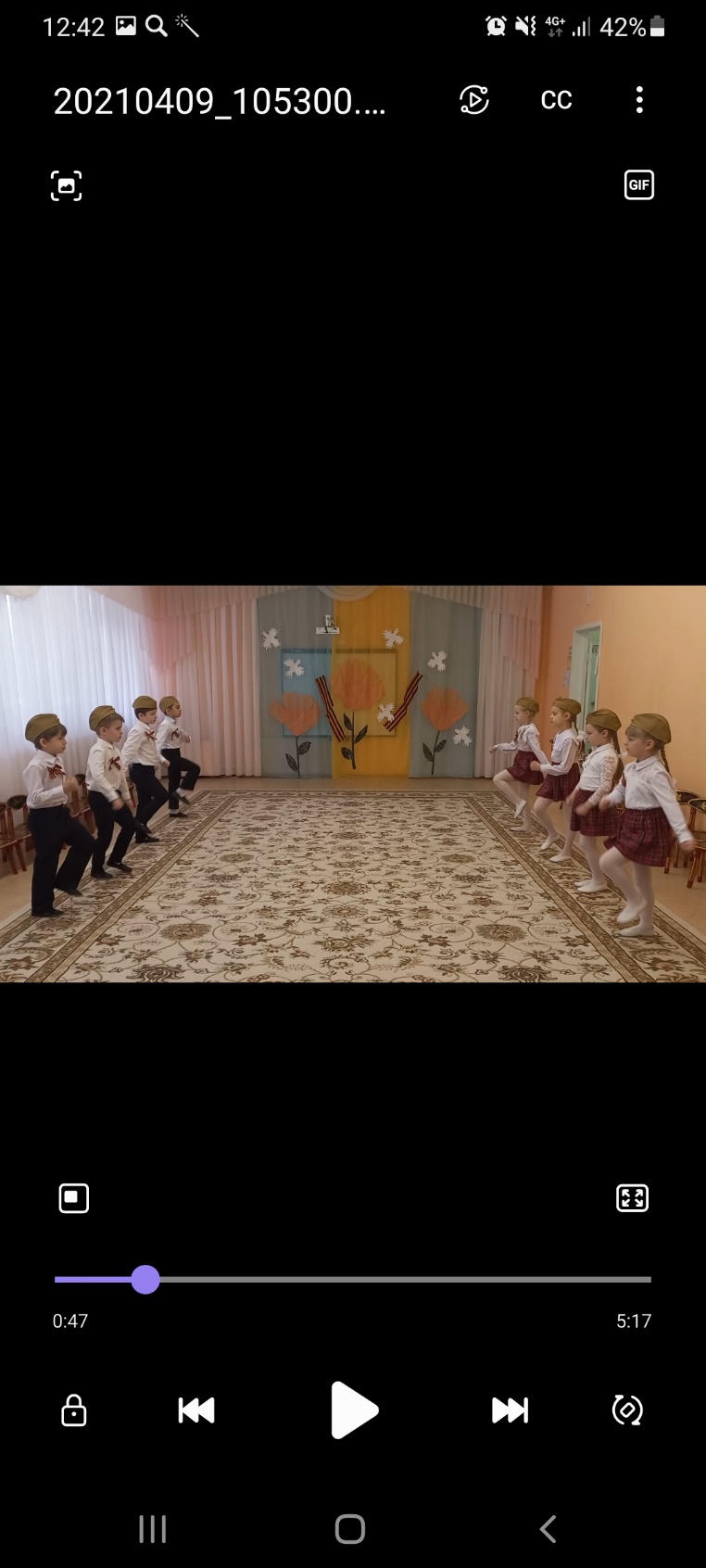 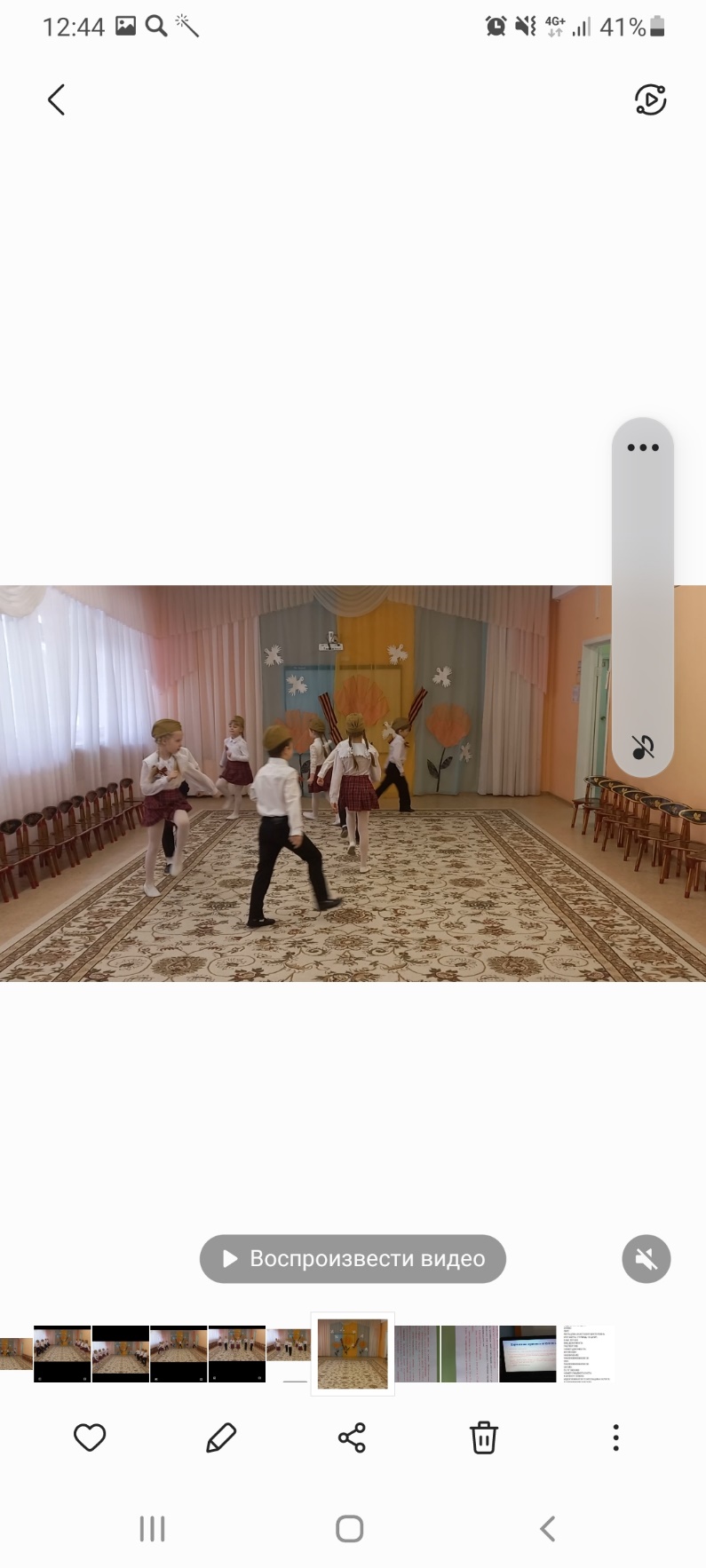 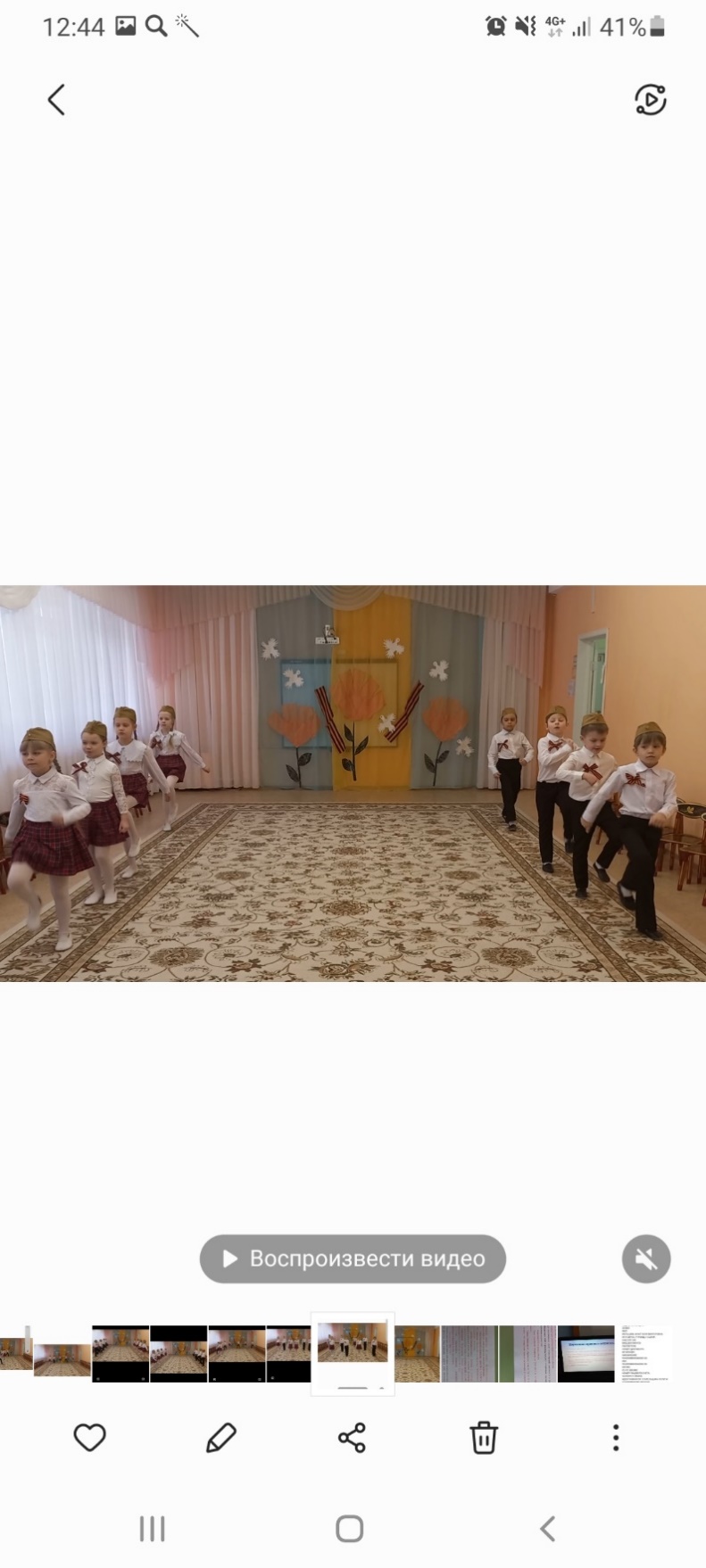 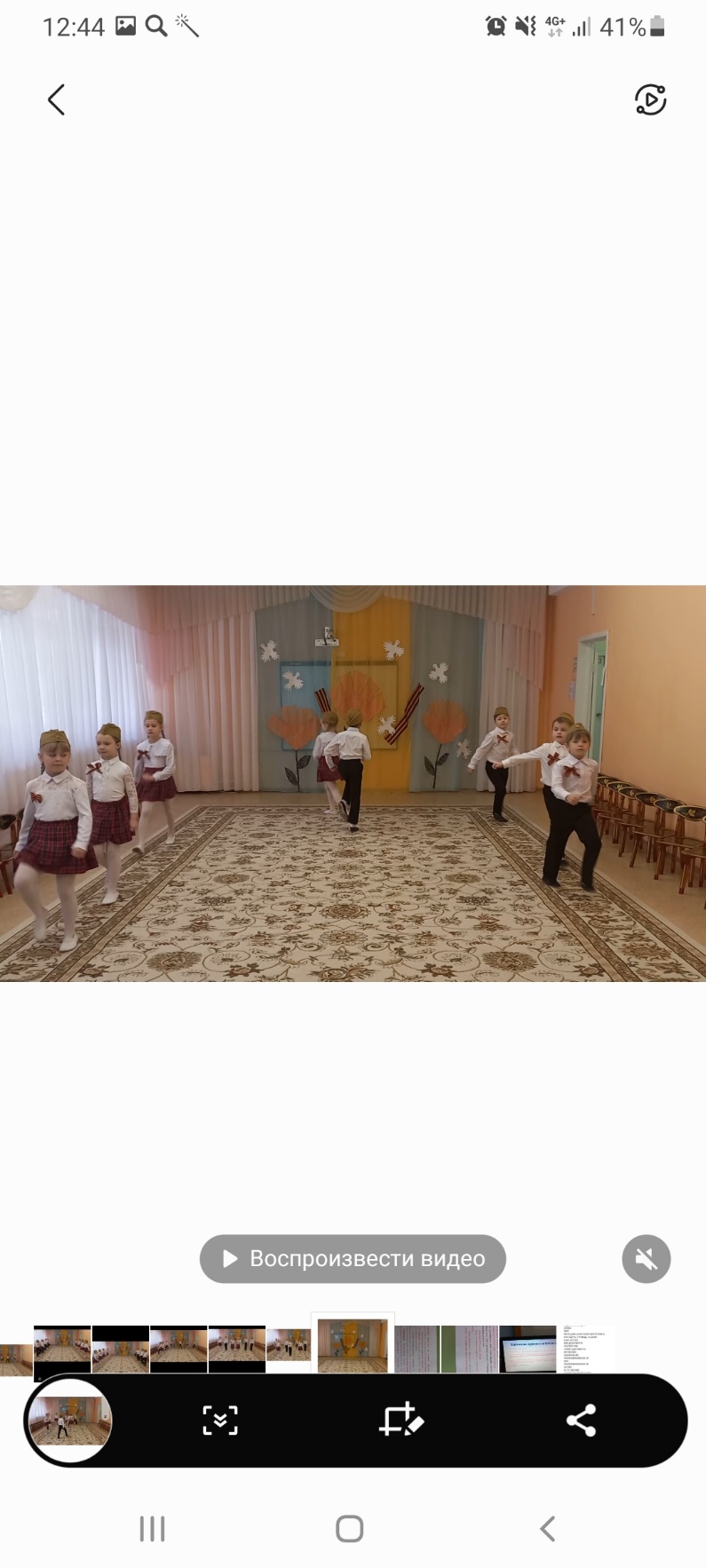 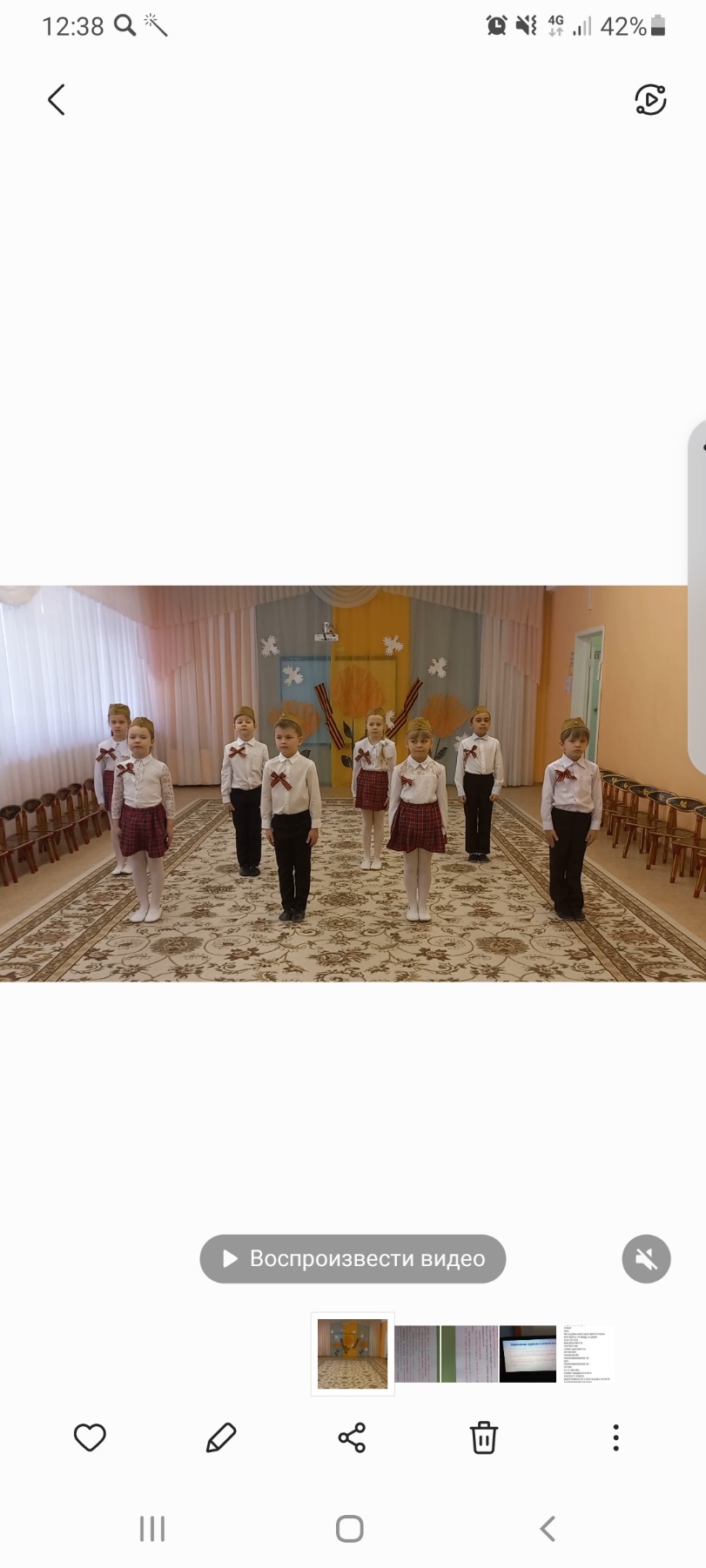 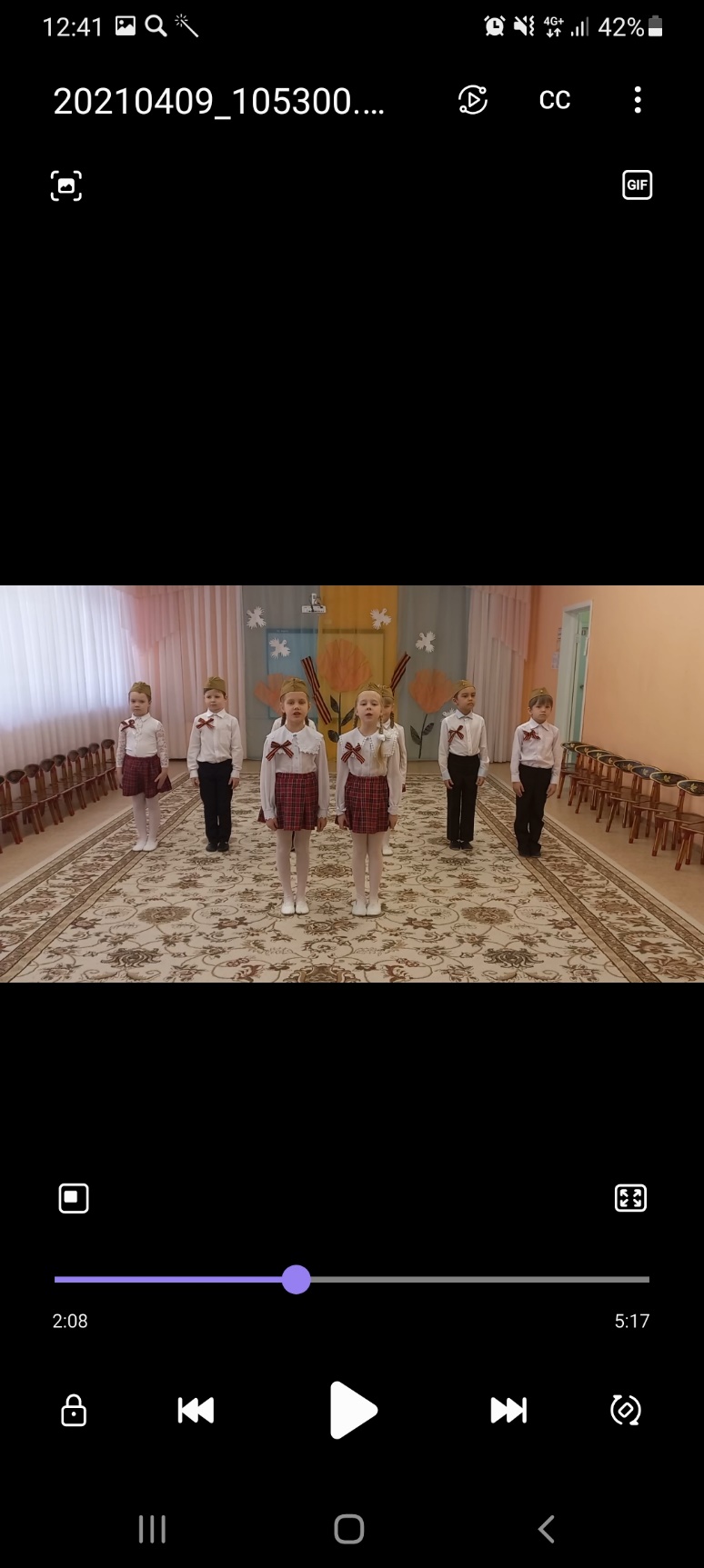 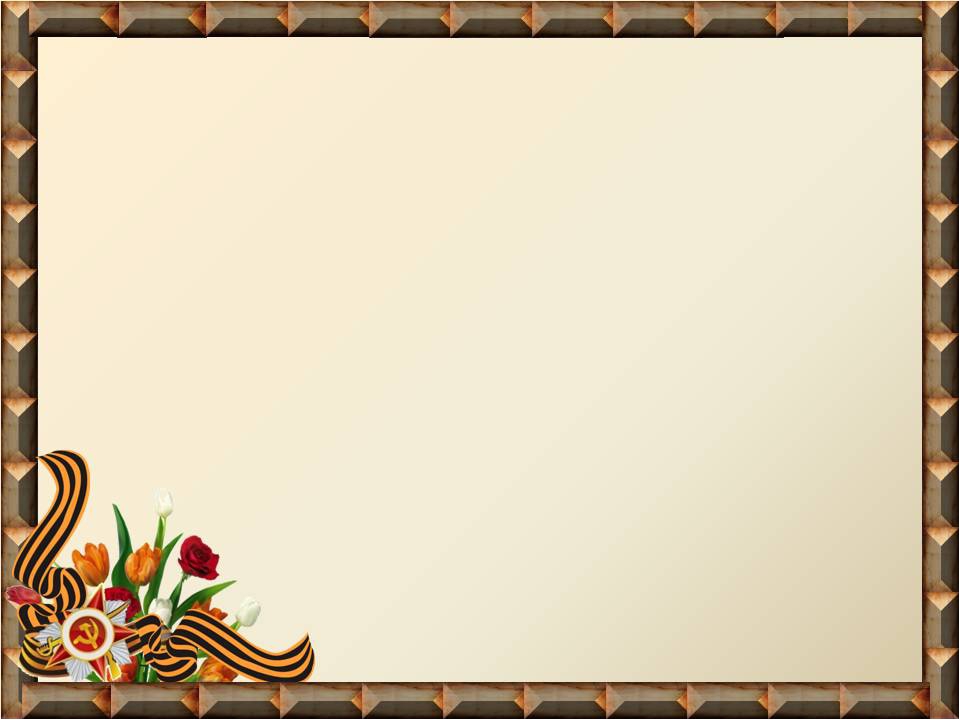 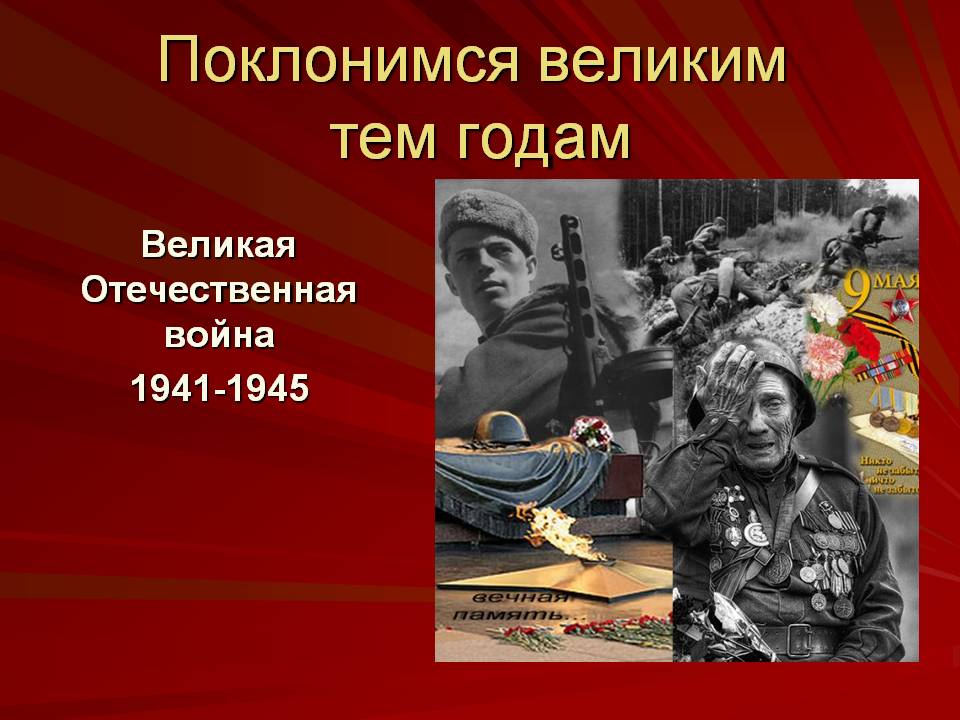 Мир солдаты защищали
Жизнь за нас они отдали
Сохраним в сердцах своих
Память светлую о них!
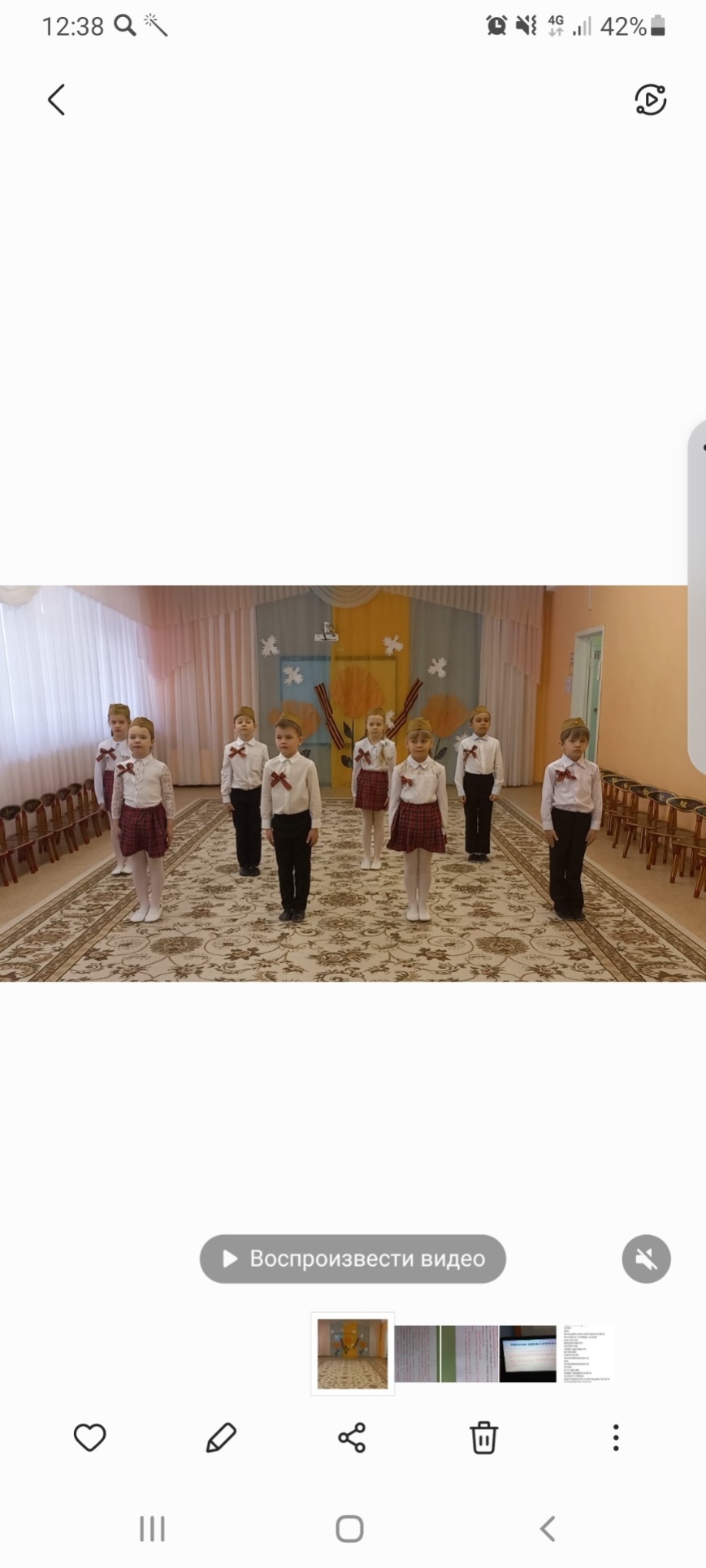 Реализация проекта «Салют героям!» позволяет не просто повысить интерес к людям, защищавшим Родину много лет назад, но и способствует формированию подлинно гражданско-патриотической позиции у дошкольников, которая затем ляжет в основу личности взрослого человека-гражданина своей страны.